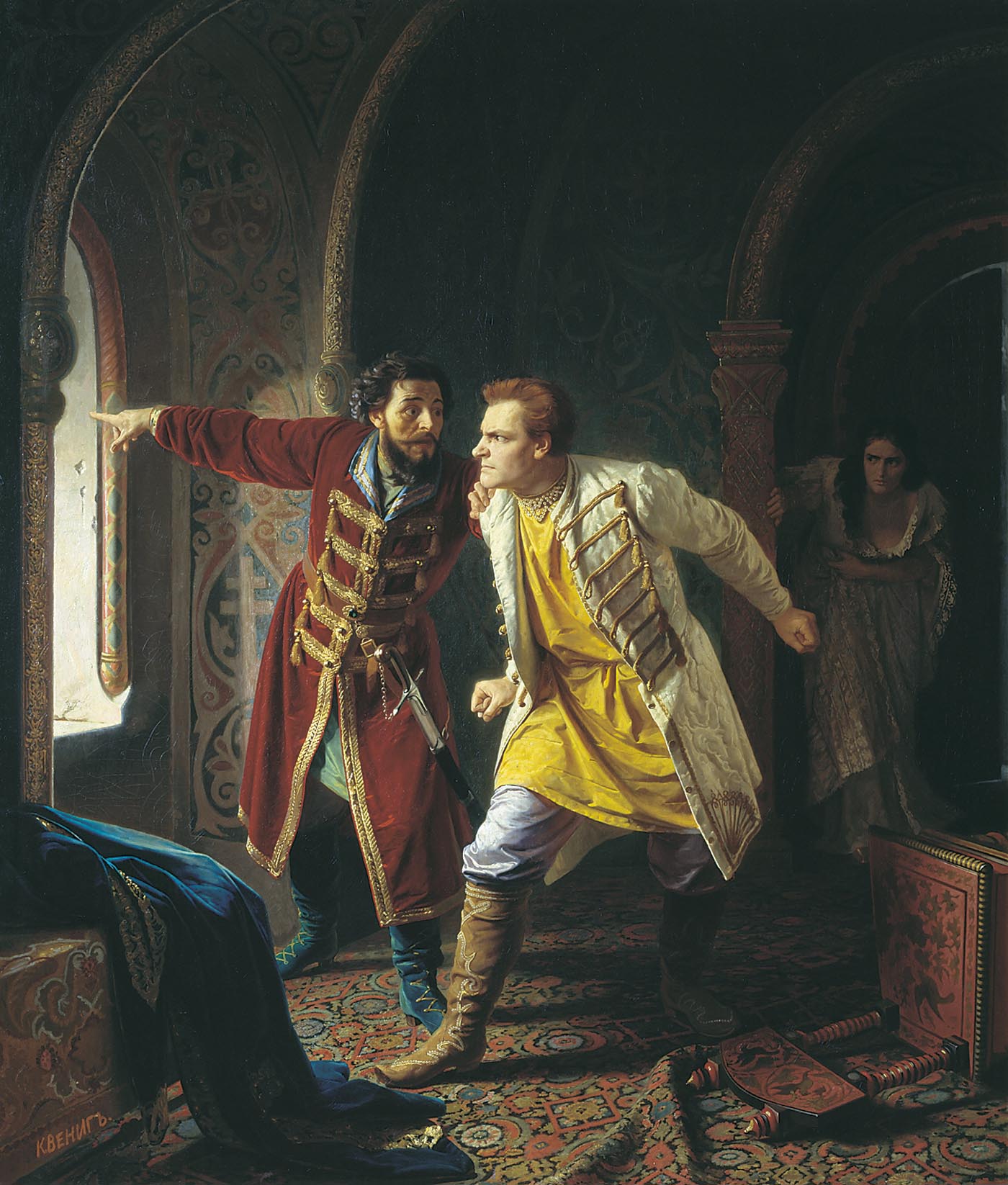 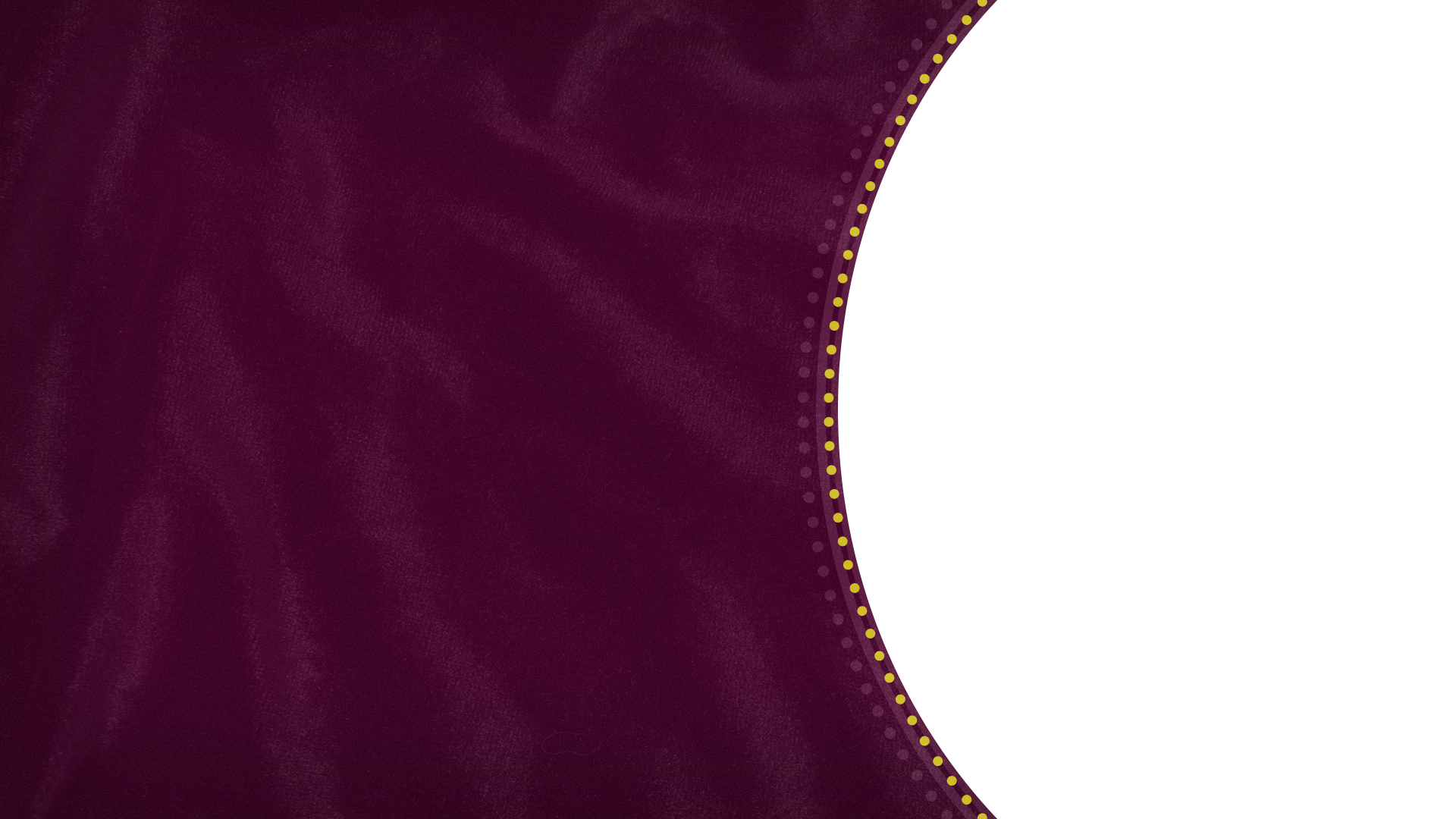 Самозванцы 
в мировой истории
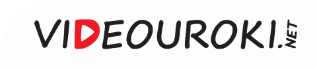 Н. Неврев.
Присяга Лжедмитрия I польскому королю Сигизмунду III.
1874
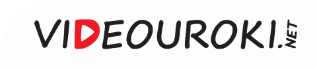 Приём Лжедмитрием польских послов
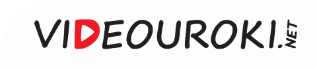 Мировая история знает множество случаев, когда самозванцы пытались выдать себя 
за наследников трона.
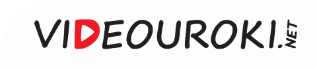 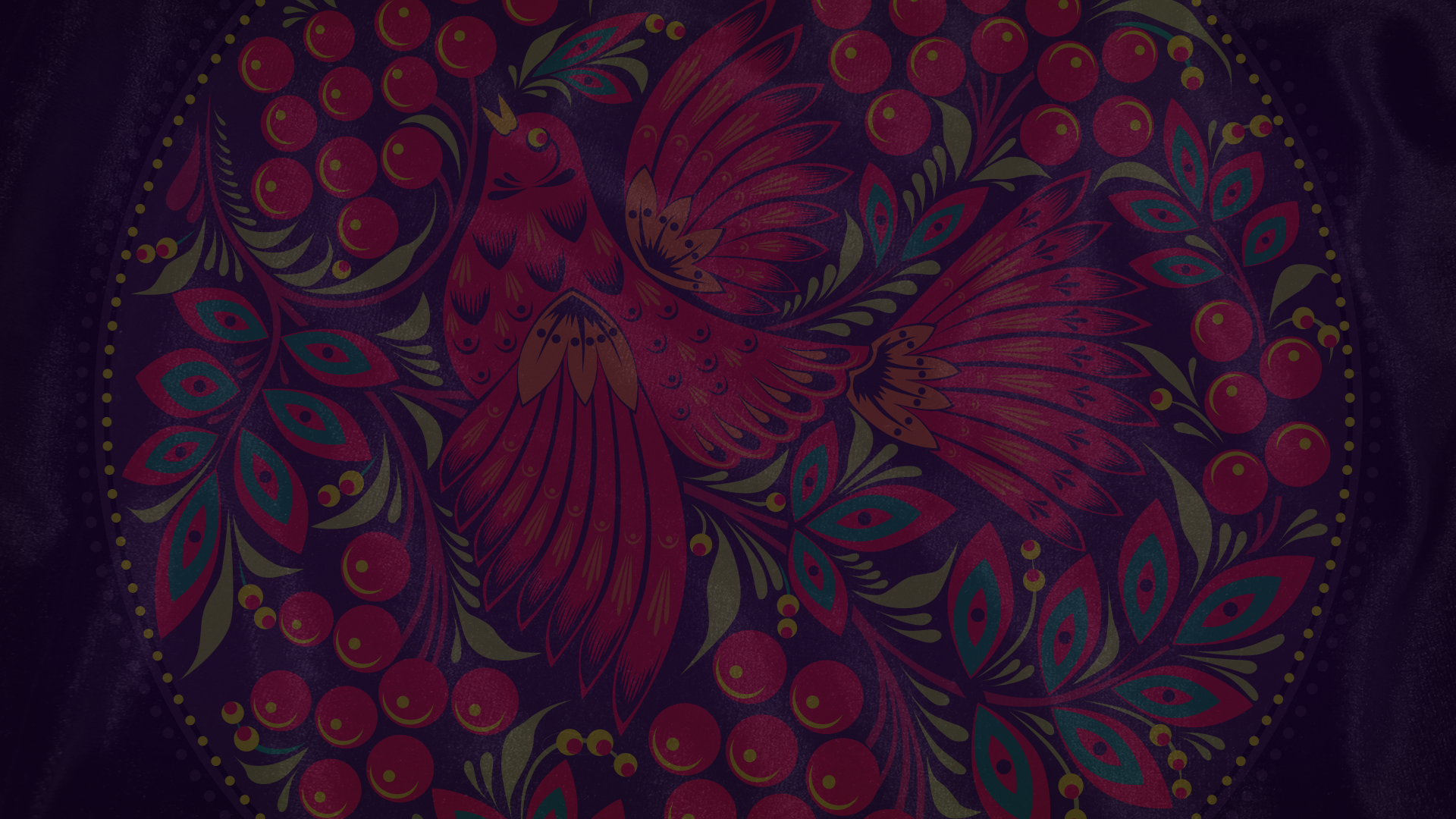 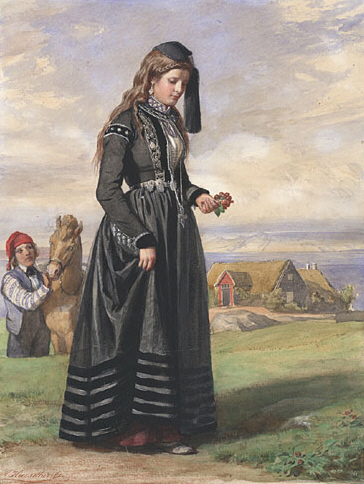 В XIV веке появилась Лже-Маргарет, которая объявила себя наследницей шотландского престола.
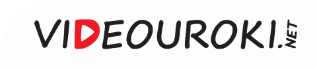 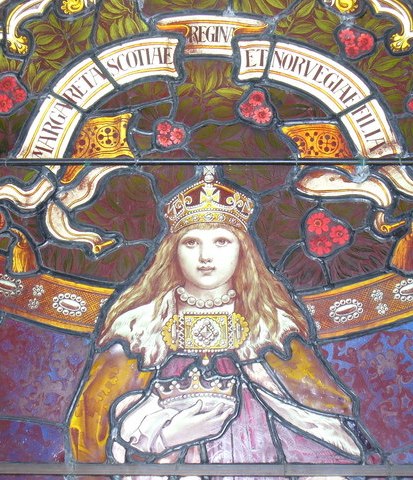 Принцесса Маргарет
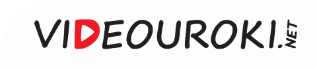 Статуя Александра III
После смерти короля Шотландии Александра III было принято решение возвести на престол его внучку Маргарет.
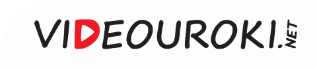 Место смерти Маргарет 
на Оркнейских островах
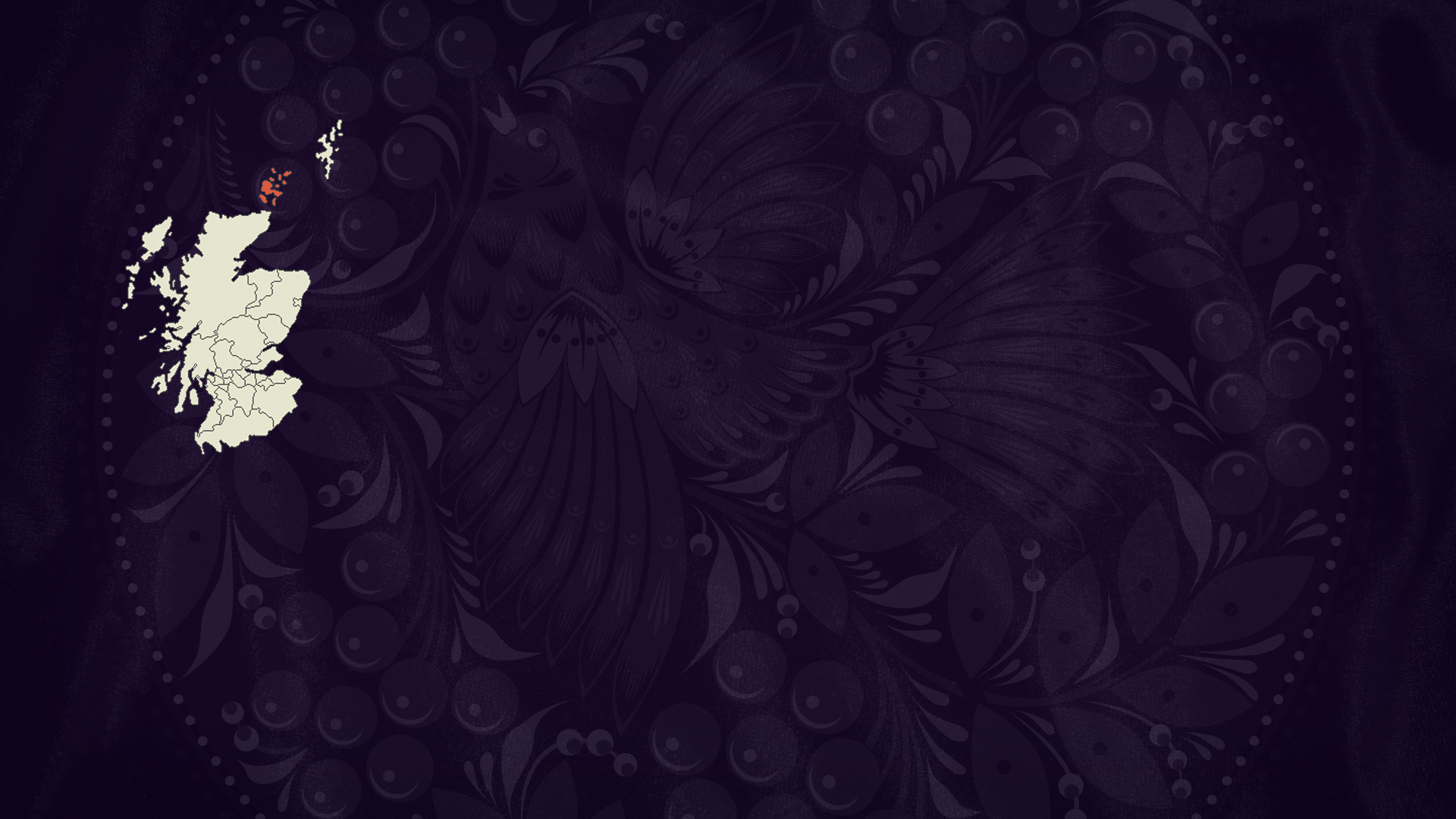 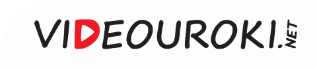 Лже-Маргарет
В Шотландию приехала женщина и объявила себя спасшейся Маргарет
Самозванка рассказала, что её тайно увезли 
в Германию
Лже-Маргарет предстала перед судом 
и была казнена
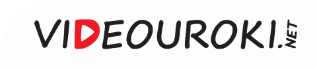 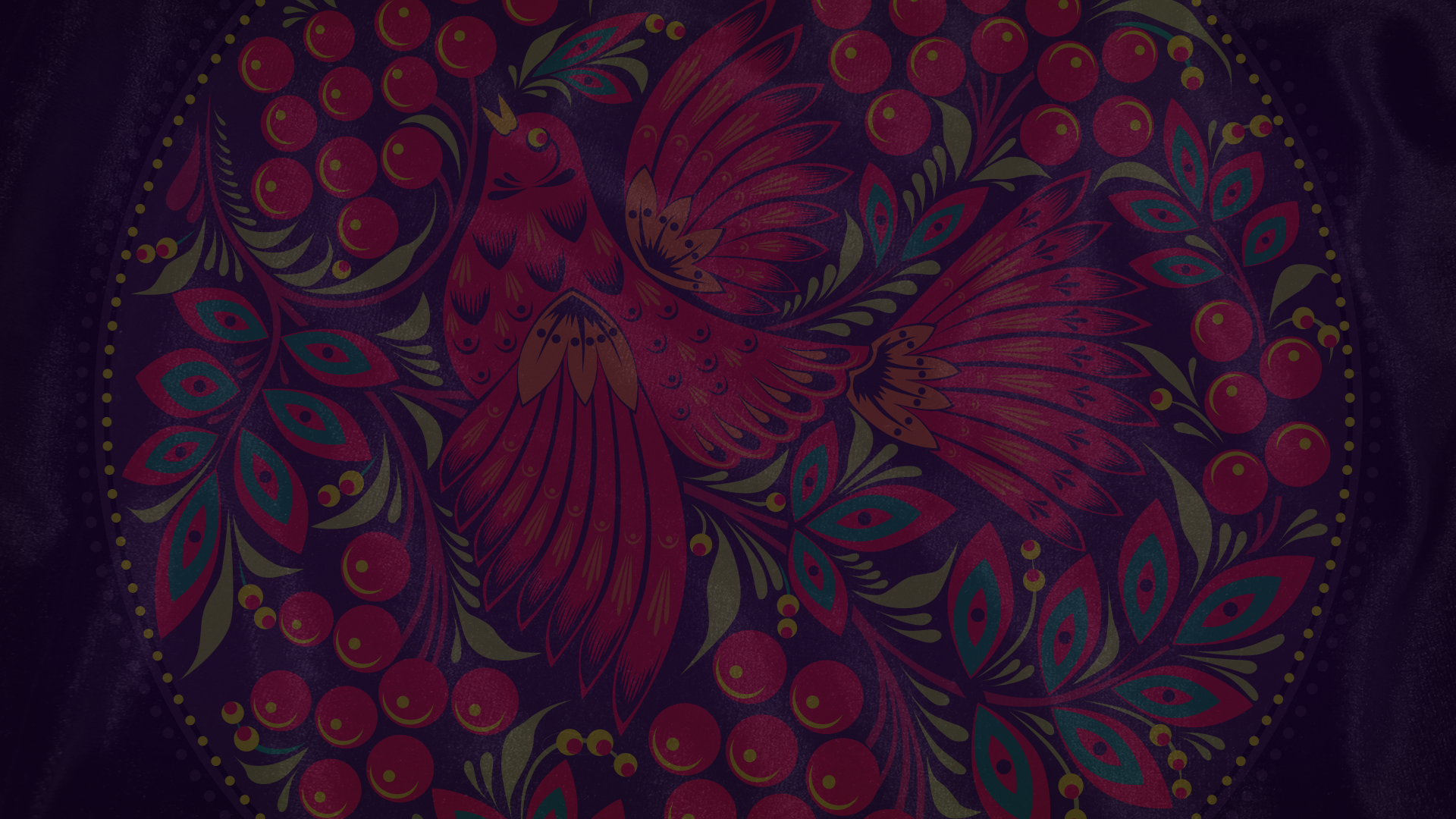 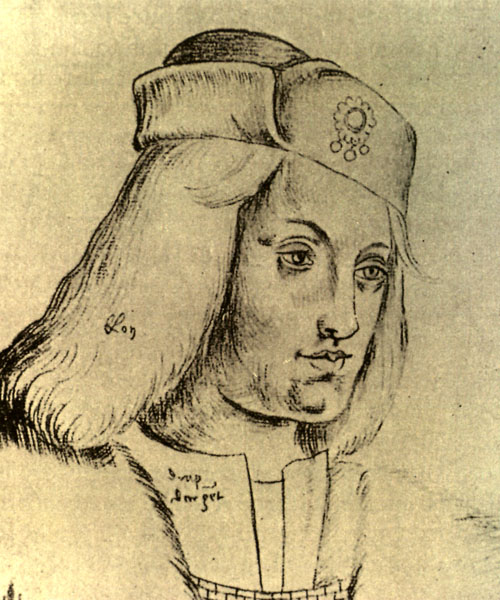 В 1490 году появился претендент на английский трон.
Перкин Уорбек выдавал себя 
за младшего сына Эдуарда IV.
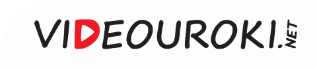 Принцы Эдуард 
и Ричард
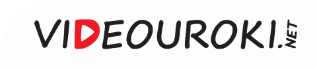 Принцы Эдуард 
и Ричард 
в Лондонском Тауэре
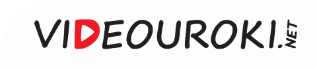 Королева Елизабет прощается 
с сыном Ричардом
После того как братья оказались 
в заточении, о них больше 
не поступало каких-либо вестей.
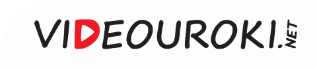 Маргарита Йоркская
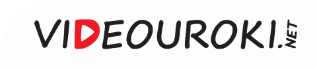 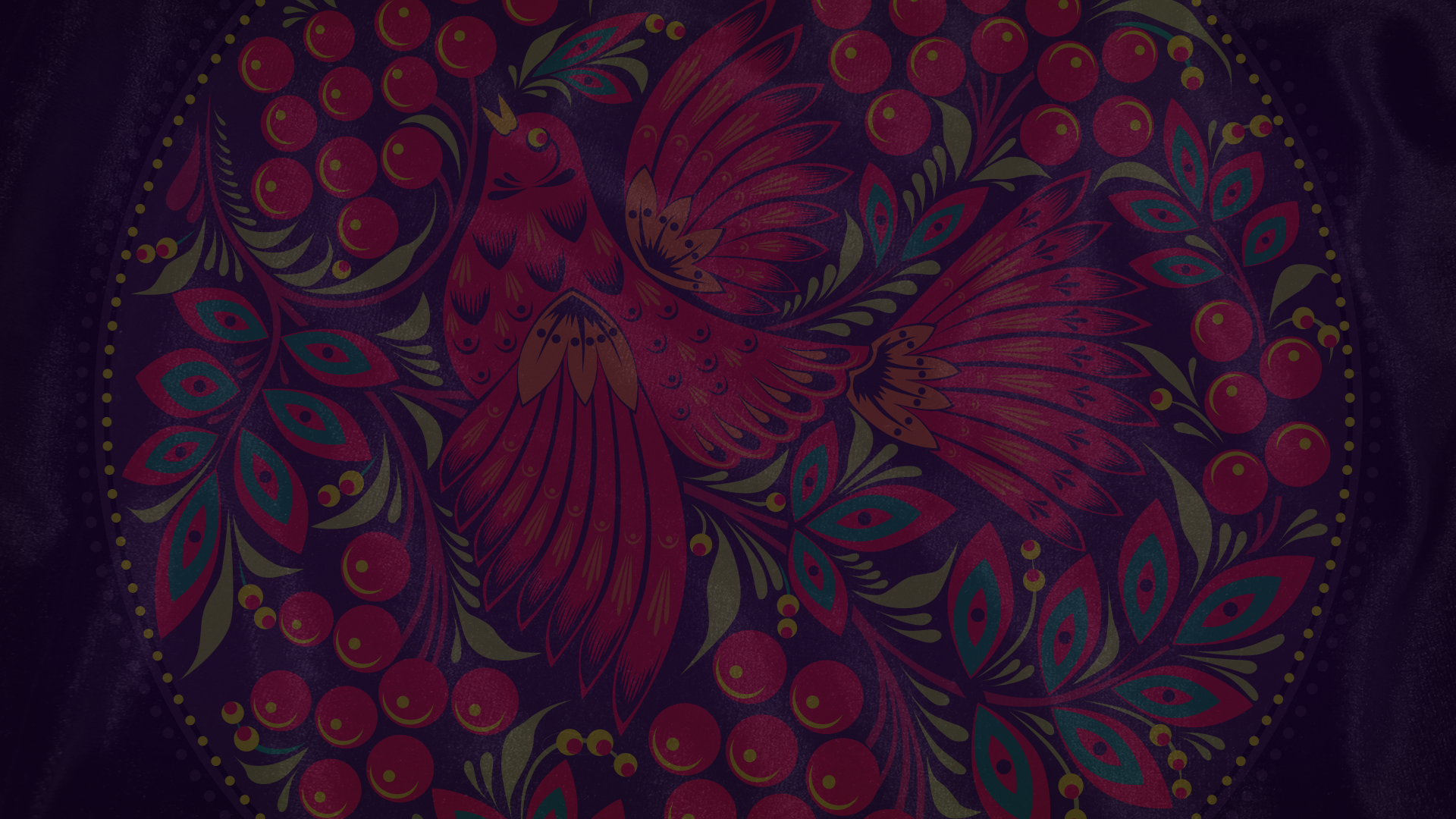 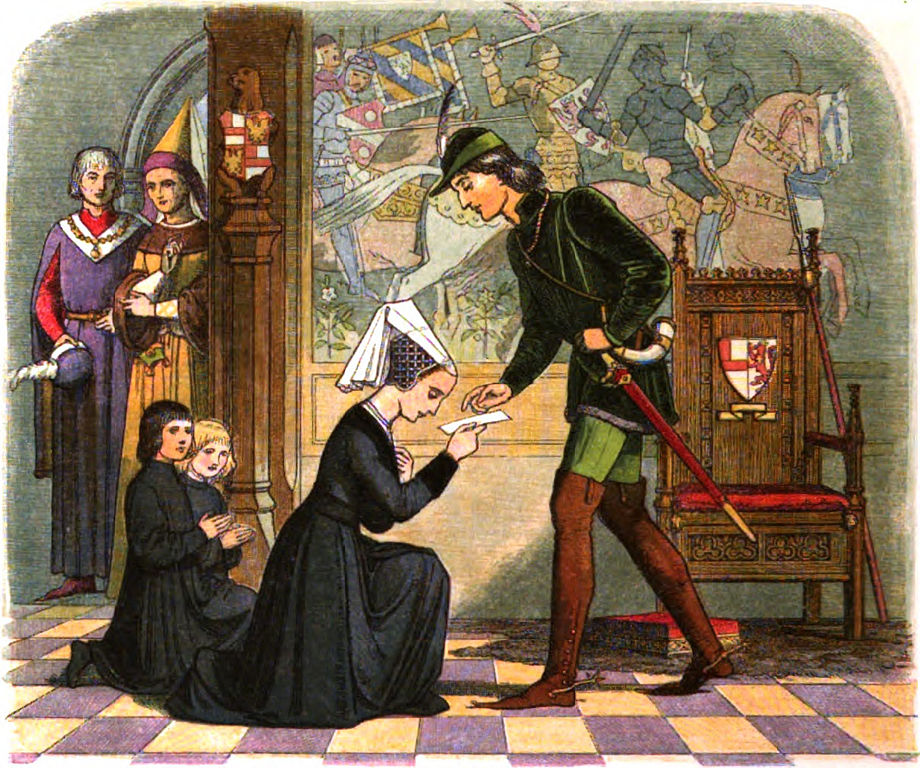 Лже-Ричард рассказал, что чудом спасся и его заставили никому 
не называть своё истинное имя.
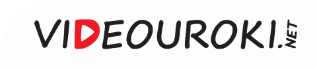 Король Франции Карл VIII
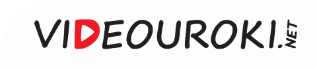 Максимилиан I
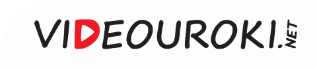 Шотландский король Яков IV
При поддержке Якова IV 
Уорбек собрал большое войско 
и направился в Нортумбрию.
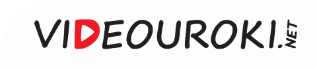 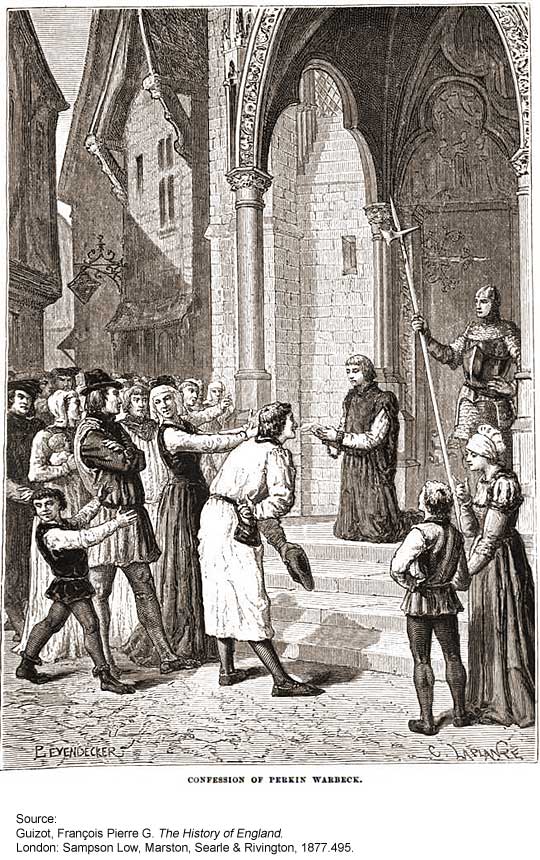 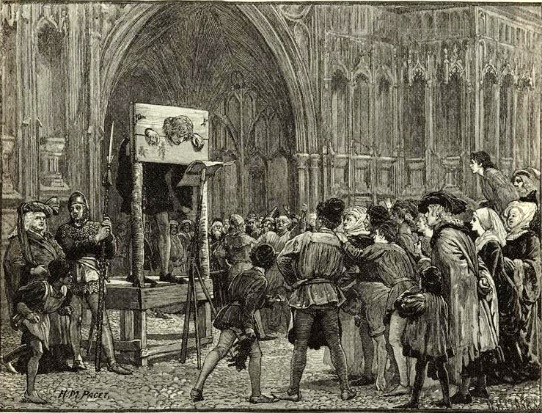 Признание 
и казнь Перкина Уорбека
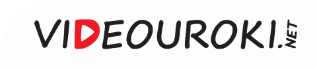 Дофин 
Луи-Шарль 
(Людовик XVII)
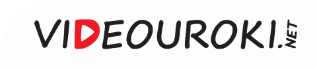 Арест королевской семьи в июне 1791 года
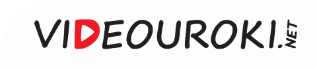 Казнь 
Людовика XVI
В январе 1793 года казнили Людовика XVI.
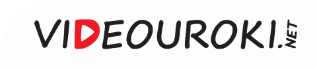 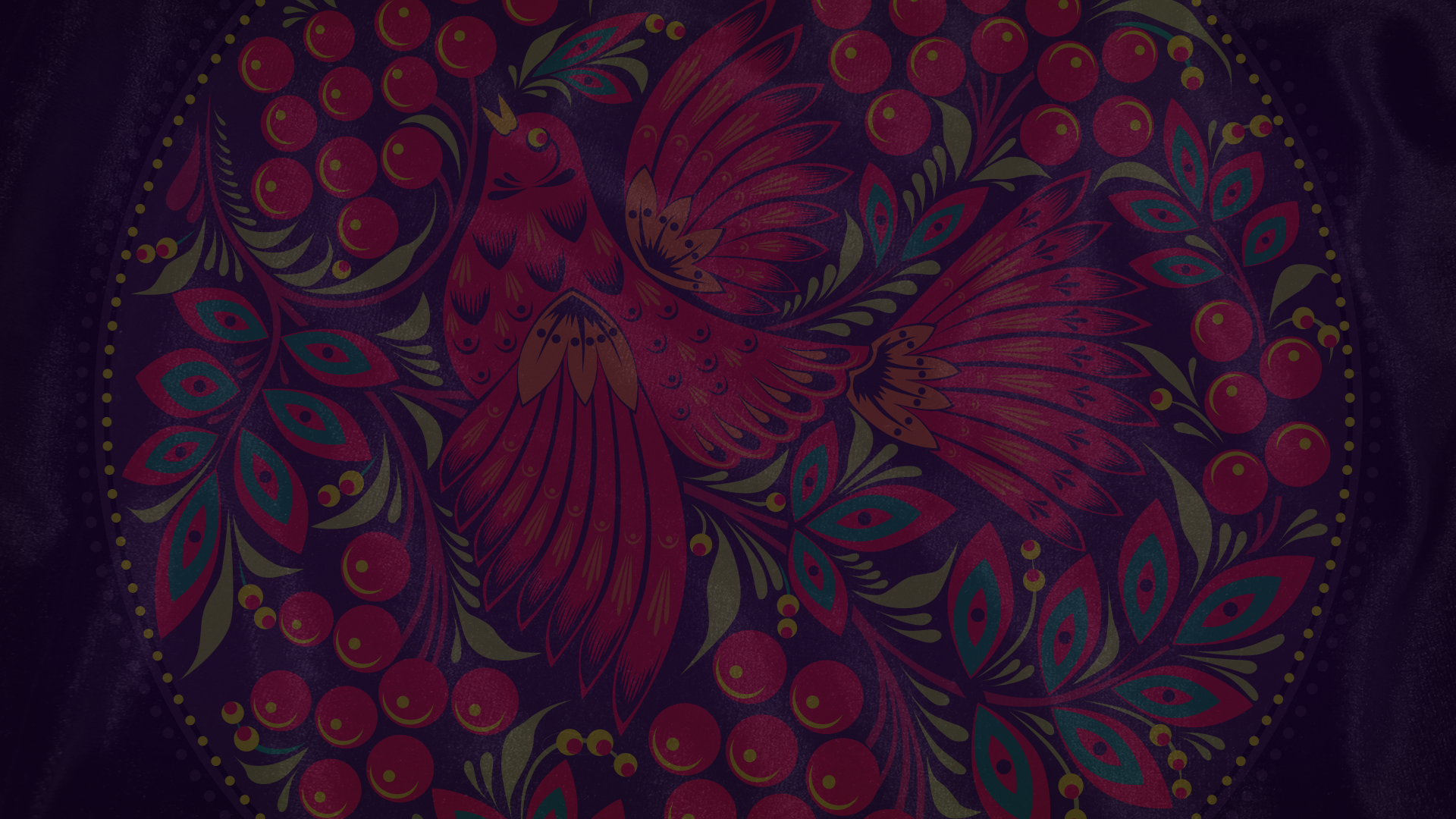 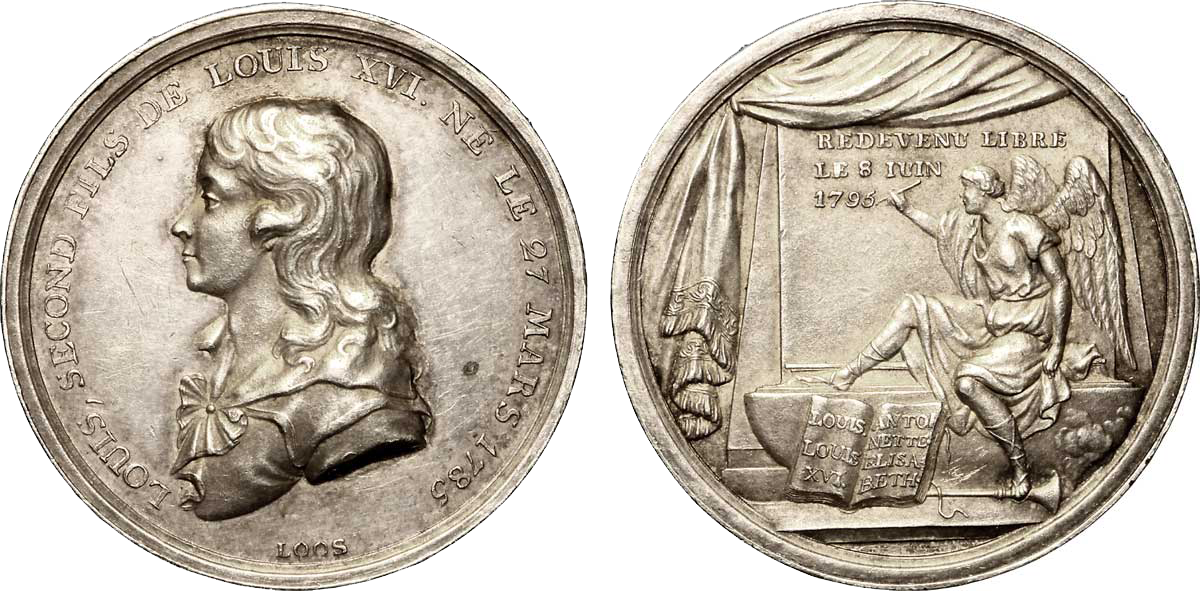 Оставшиеся во Франции сторонники монархии признали Луи-Шарля новым королём.
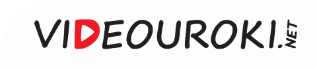 Мария Антуанетта перед революционным судом
После казни Марии Антуанетты Луи-Шарля отдали на воспитание сапожнику.
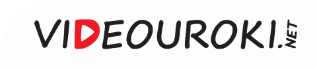 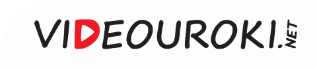 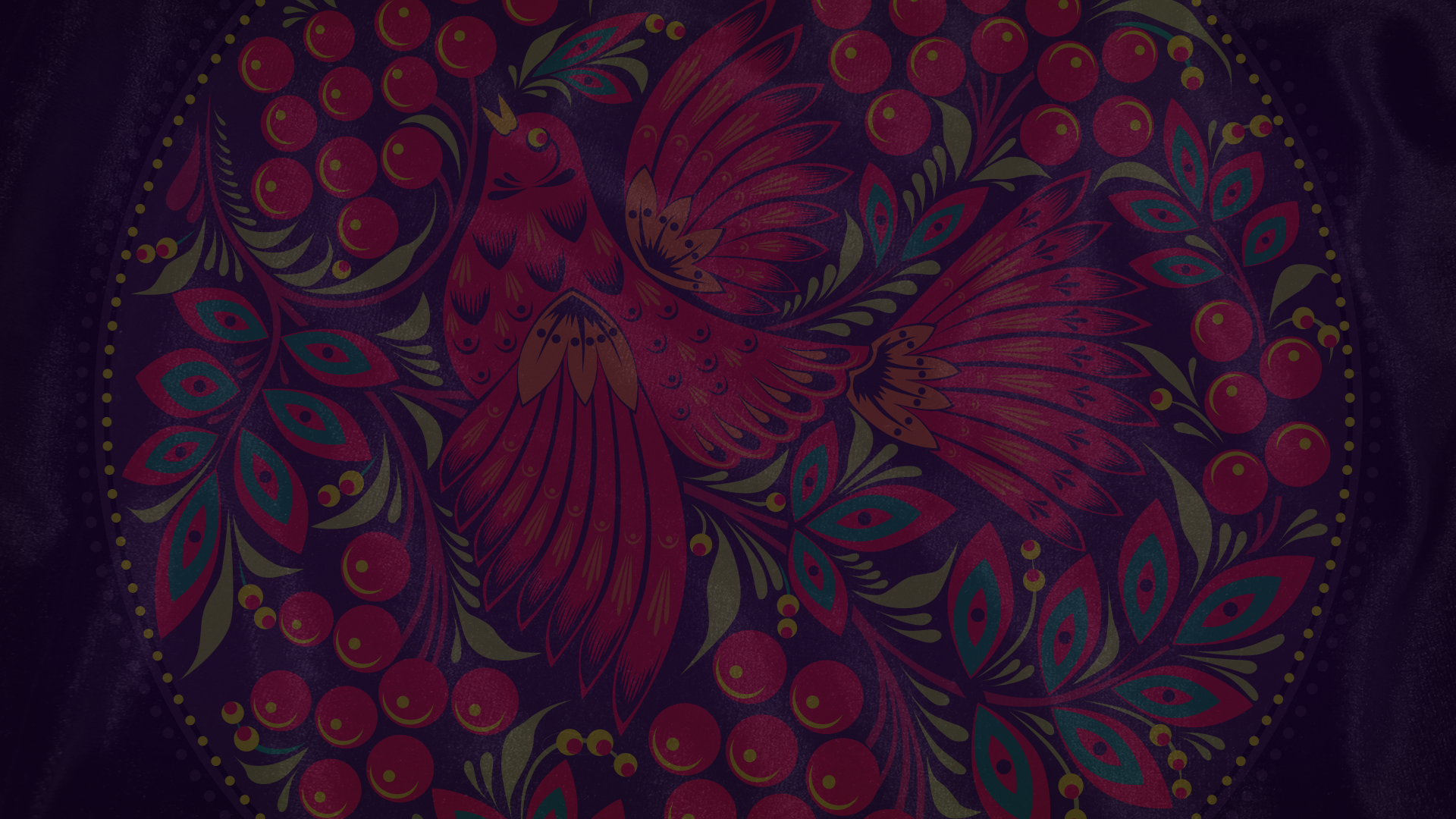 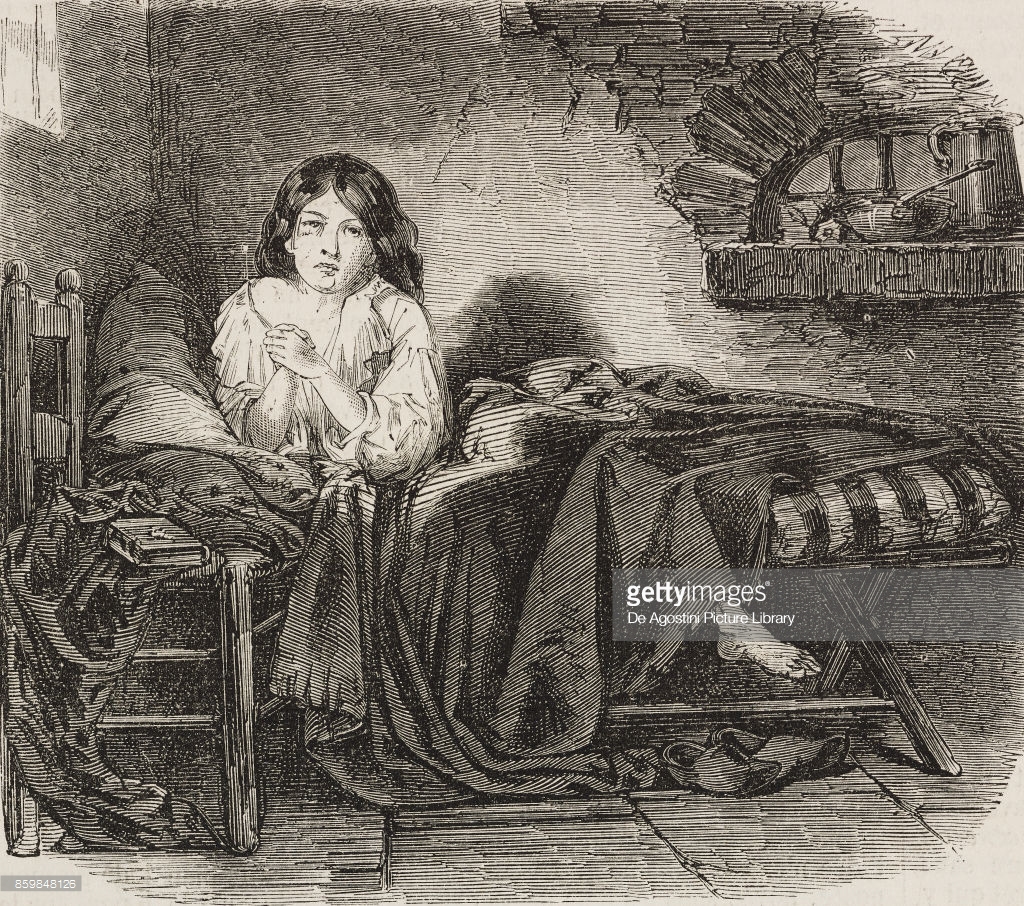 В народе ходили слухи 
о подмене дофина.
Говорили, что мальчика заменили на другого.
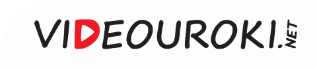 После Реставрации монархии появилось большое количество людей, называвших себя Луи-Шарлем.
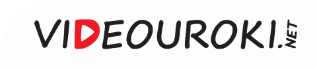 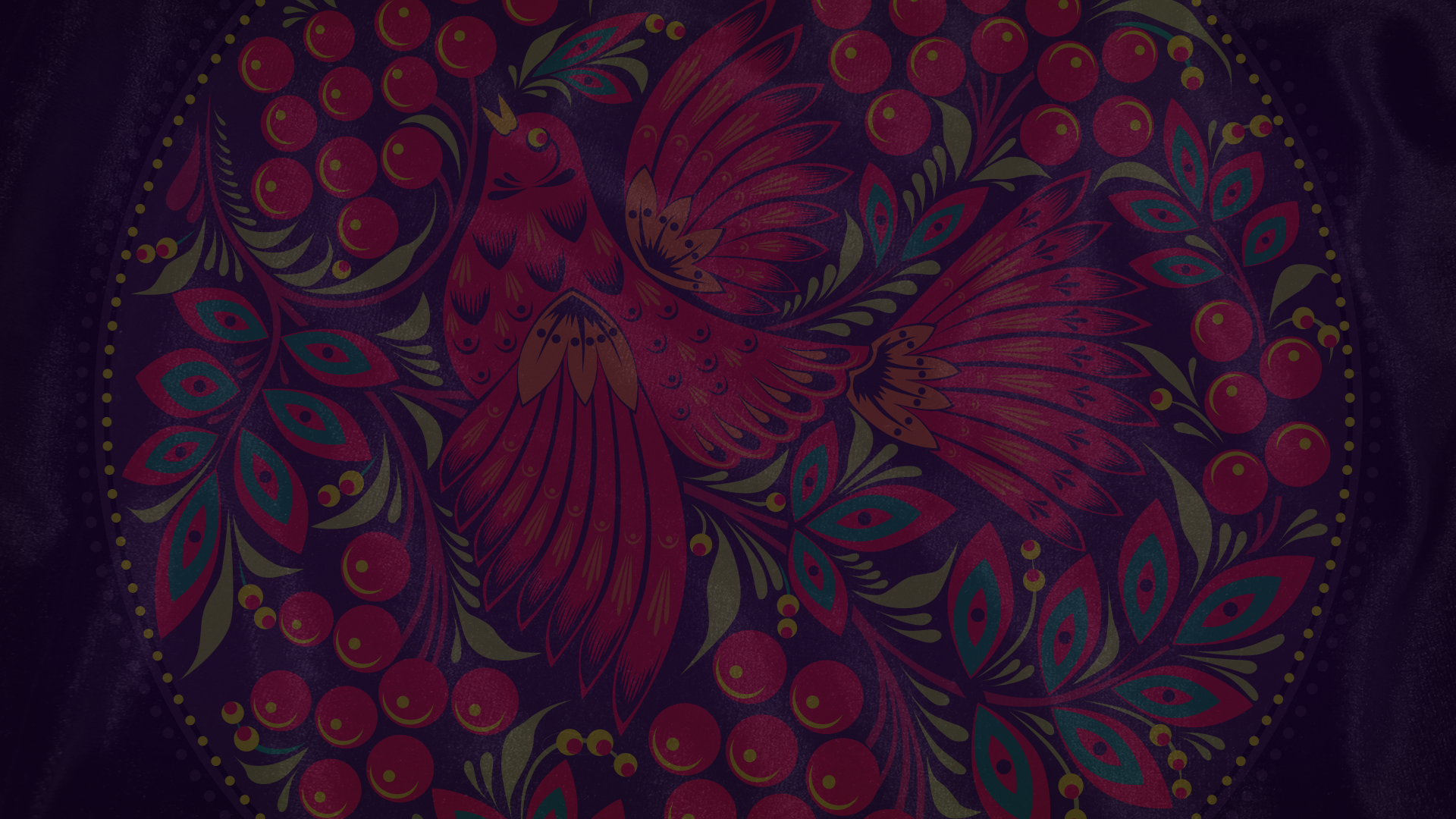 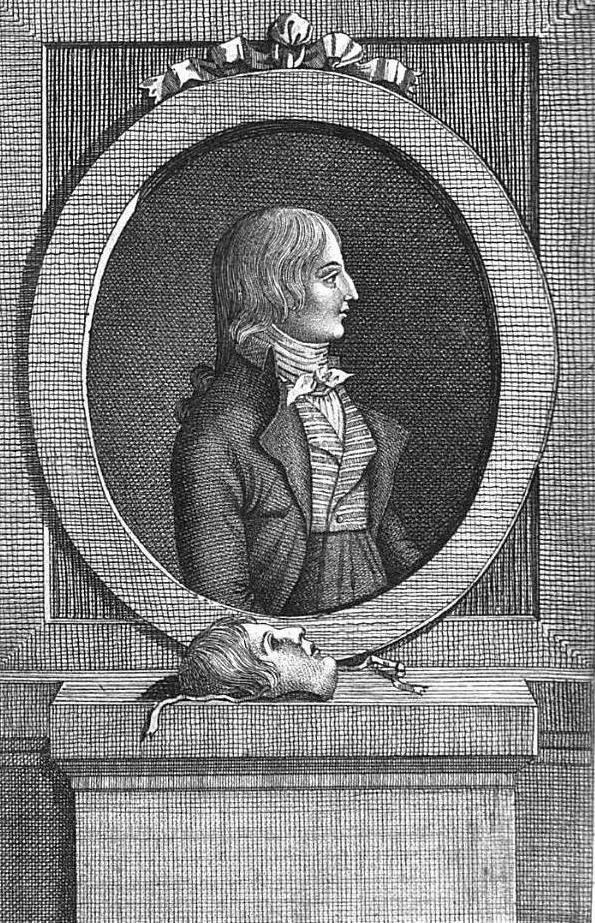 Первым из Лже-Людовиков стал Жан-Мари Эрваго.
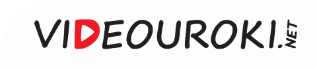 Эрваго рассказывал, что семья Биго подменила наследника собственным сыном.
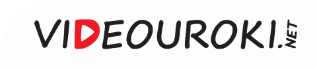 Анри Этельберт Луи Виктор Эбер
(«барон 
де Ришмон»)
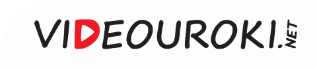 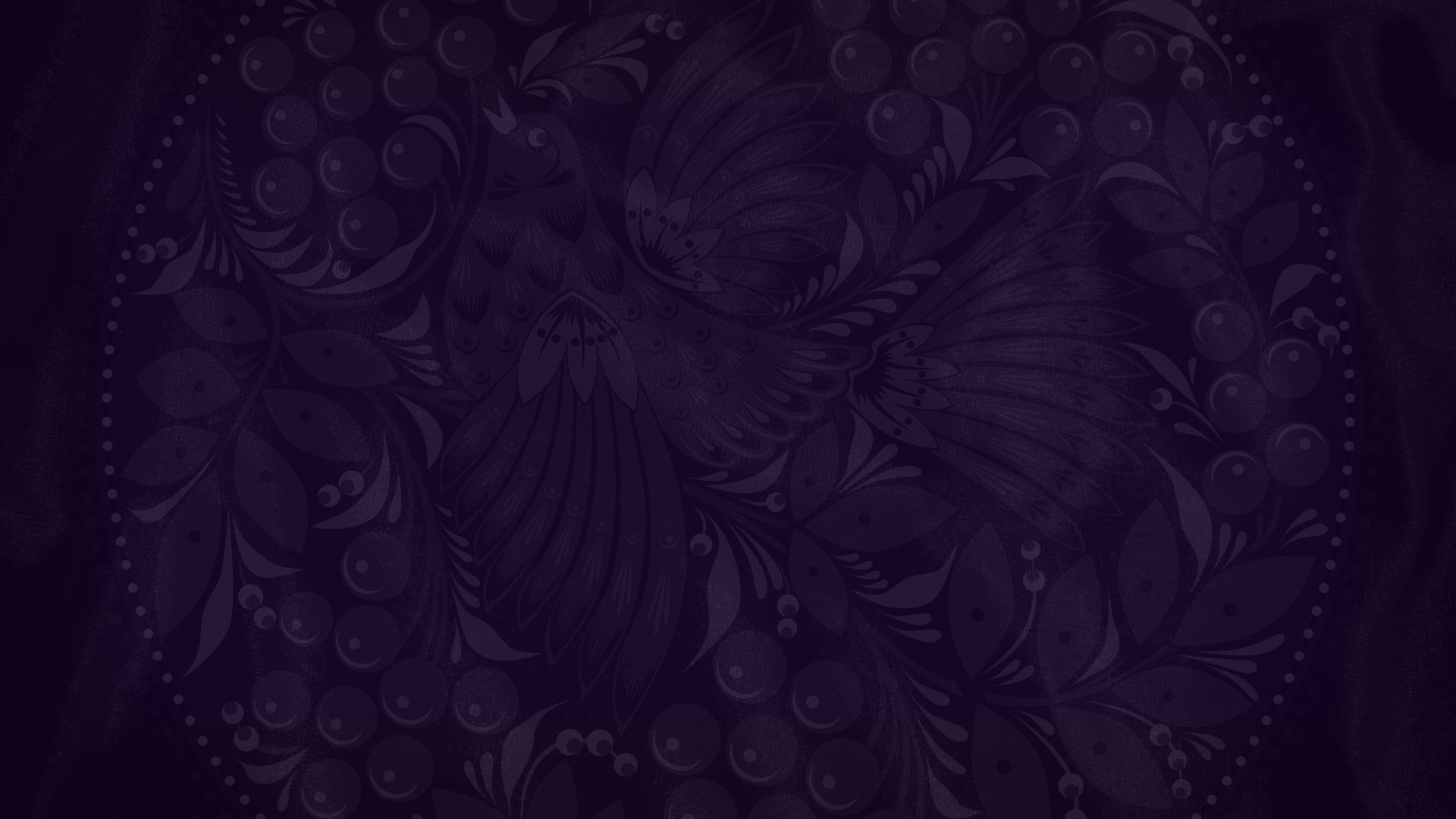 «Барон де Ришмон»
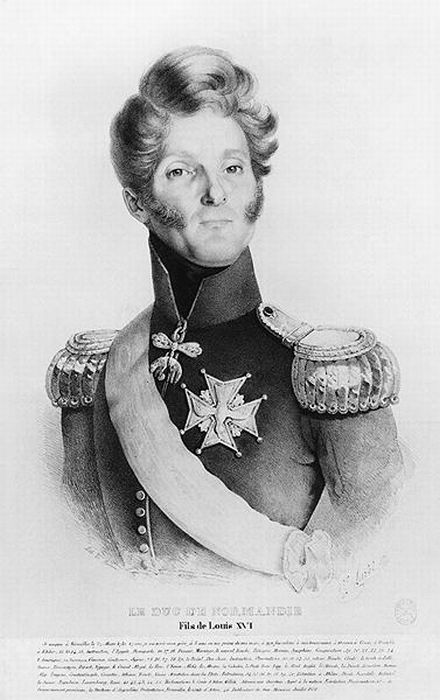 Написал два послания палате пэров Франции от имени герцога Нормандского.
1
Требовал у французского парламента признания своих прав.
2
Спасение дофина объяснил подменой наследника немым мальчиком.
3
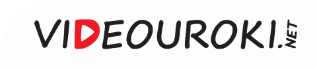 В истории Португалии встречаются 
два Лже-Себастьяна.
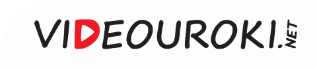 Король Себастьян I
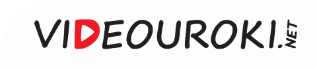 Король Себастьян I
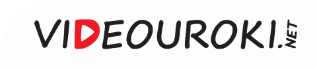 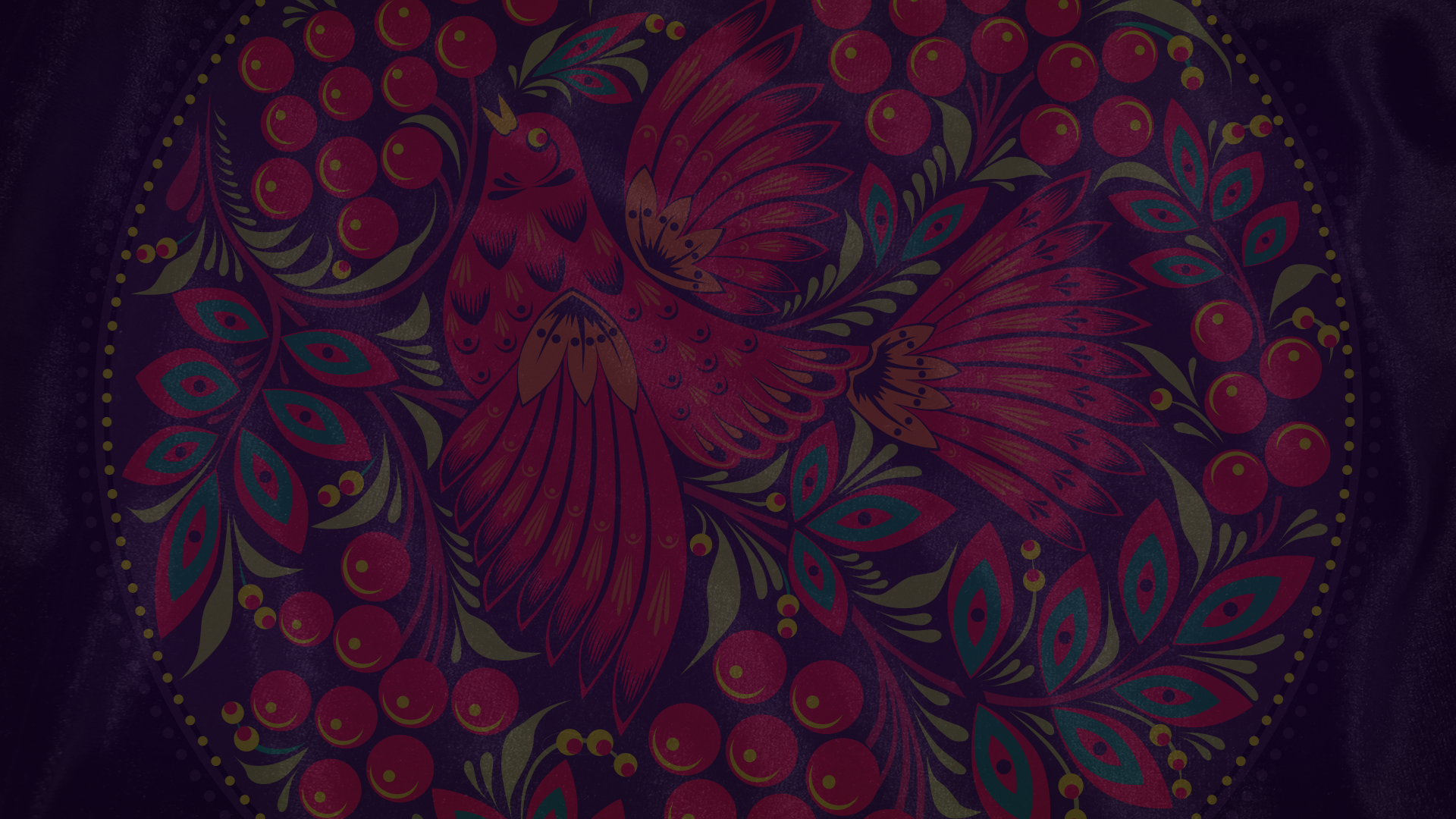 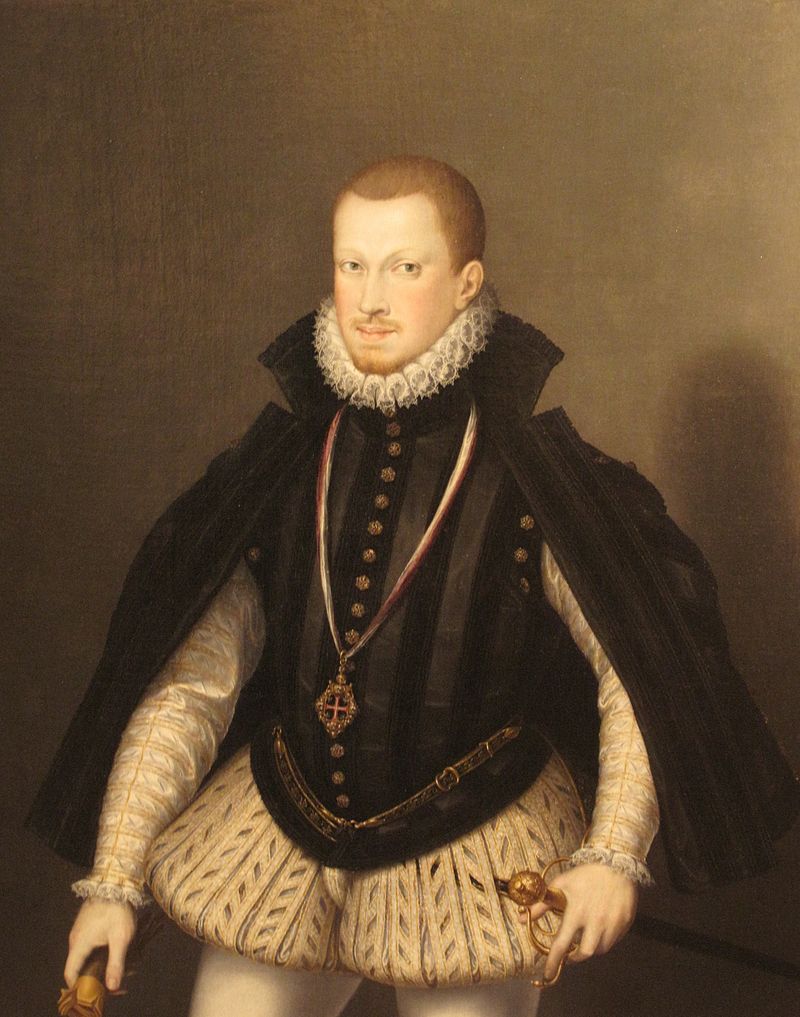 В народе ходила легенда, 
что Себастьян жив и вернётся, чтобы спасти Португалию.
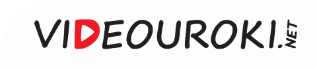 В 1578 году появился первый Лже-Себастьян
Он путешествовал в одежде монаха-отшельника 
и рассказывал, 
что является королём
Лже-
Себастьян I
Самозванец обосновался 
в Пенамакоре
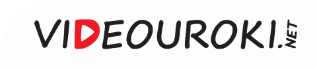 Башня замка 
в Пенамакоре
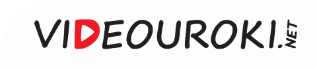 В 1578 году появился первый Лже-Себастьян
Он путешествовал в одежде монаха-отшельника 
и рассказывал, 
что является королём
Лже-
Себастьян I
Как только самозванец пришёл в столицу, стал очевиден его обман
Самозванец обосновался 
в Пенамакоре
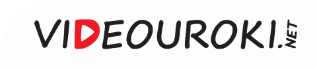 Лиссабон 
в XVI веке
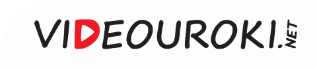 Второй Лже-Себастьян внешне напоминал короля. Его звали Матеуш Алвареш.
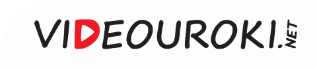 Замок 
в Эрисейре
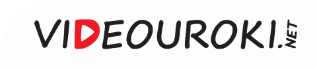 Алвареш раздавал дворянские титулы, составлял указы
Лже-
Себастян II
Алвареш предстал перед судом, который приговорил его к казни
Ему удалось поднять людей на восстание
Королевские войска нанесли поражение повстанцам
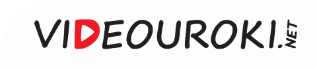 Кроме Лжедмитриев, 
в российской истории было также большое количество самозванцев.
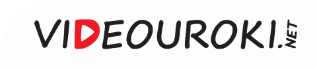 Царевич Симеон был сыном Алексея Михайловича и умер в возрасте четырёх лет.
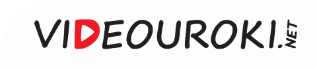 Б. Кустодиев.
Степан Разин.
1918
Лже-Симеон рассказывал, что ему удалось скрыться у Степана Разина.
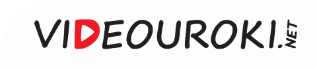 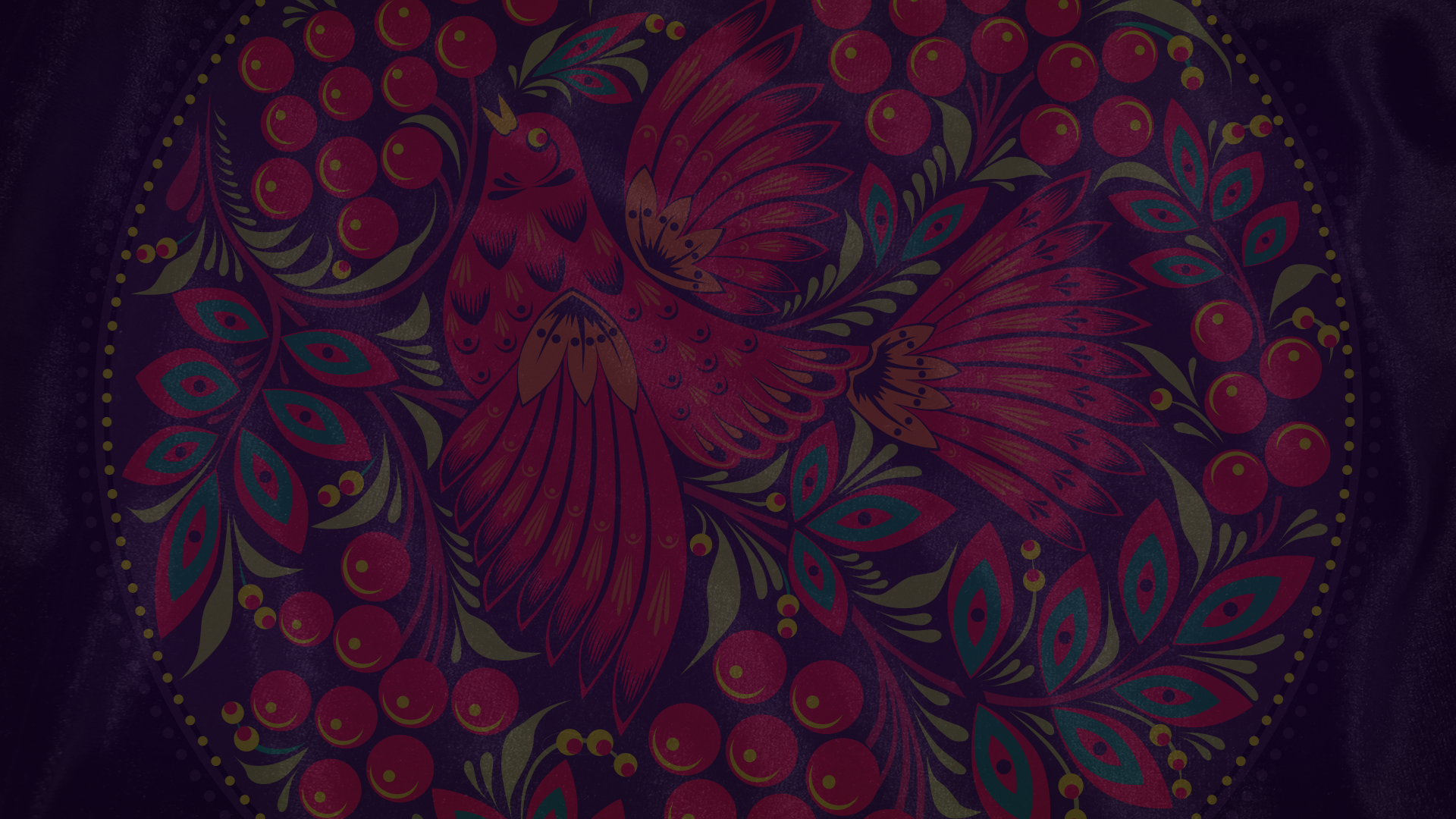 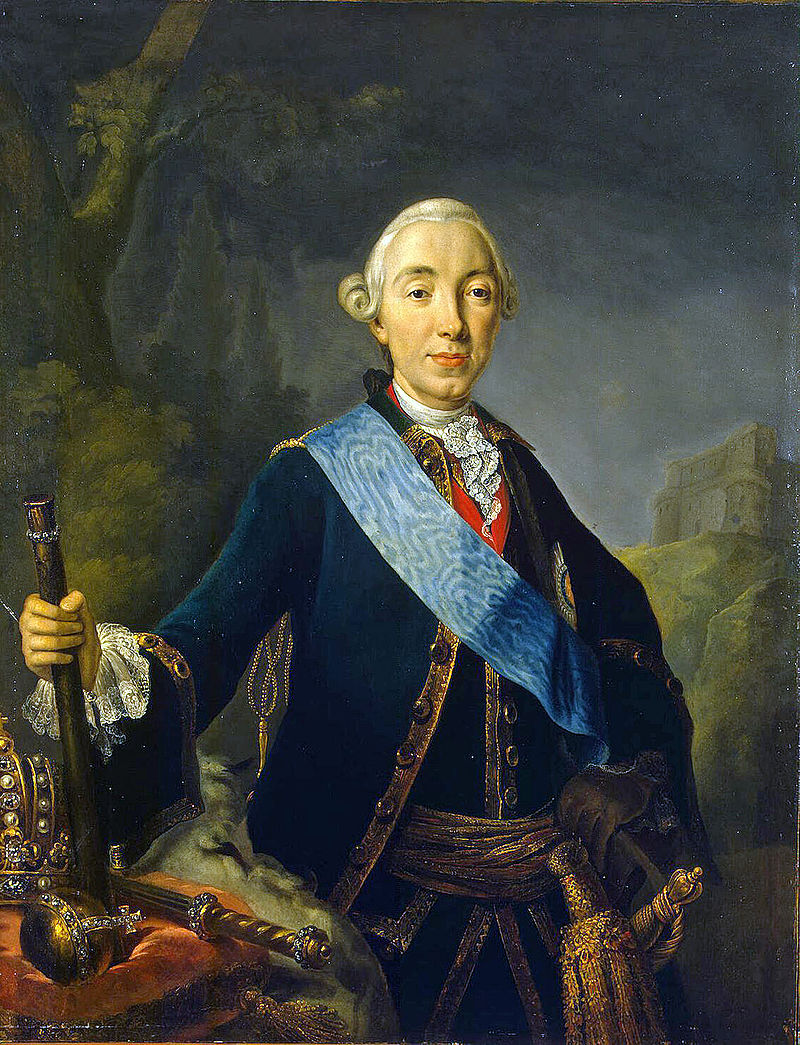 Около сорока человек выдавали себя за Петра III, который 
был свергнут в результате государственного переворота.
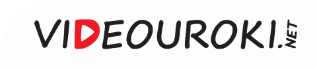 Пётр III
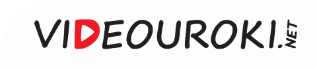 В. Перов.
Суд Пугачёва.
1875
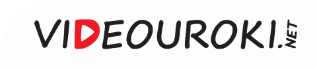 Пугачёву удалось склонить крестьян к войне против правительства Екатерины II.
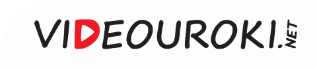 В. Маторин.
Казнь Пугачёва.
2000
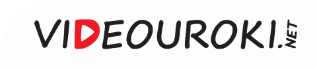 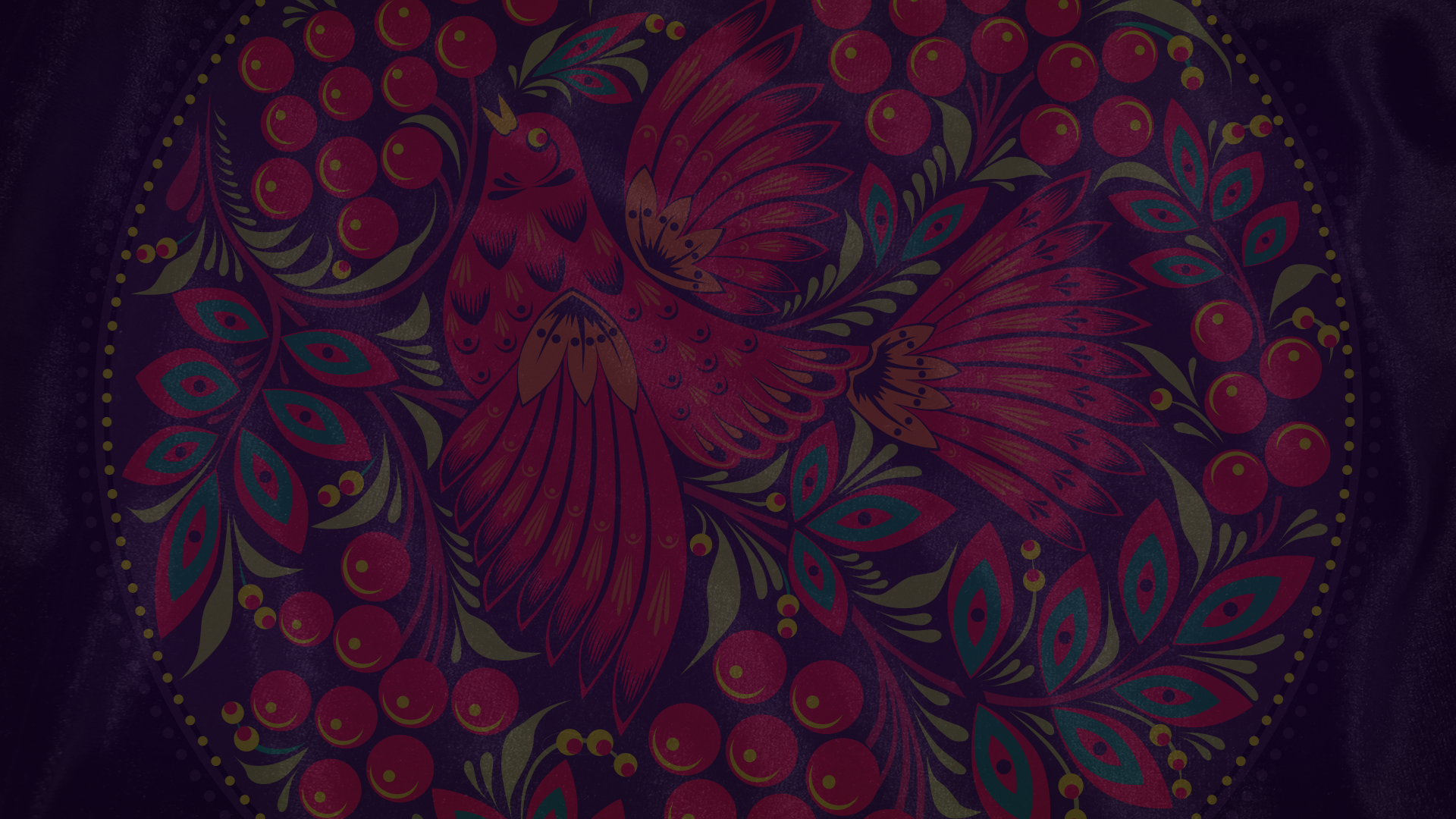 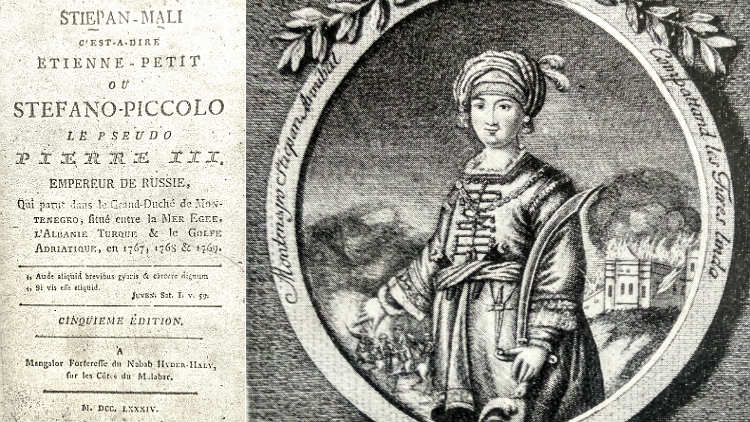 Ещё один известный 
Лже-Пётр III – это Стефан Малый.
Он появился в 1766 году 
в Черногории.
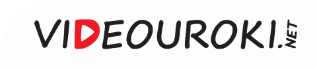 Стефан Малый со своими сторонниками
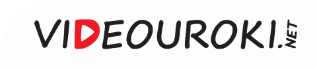 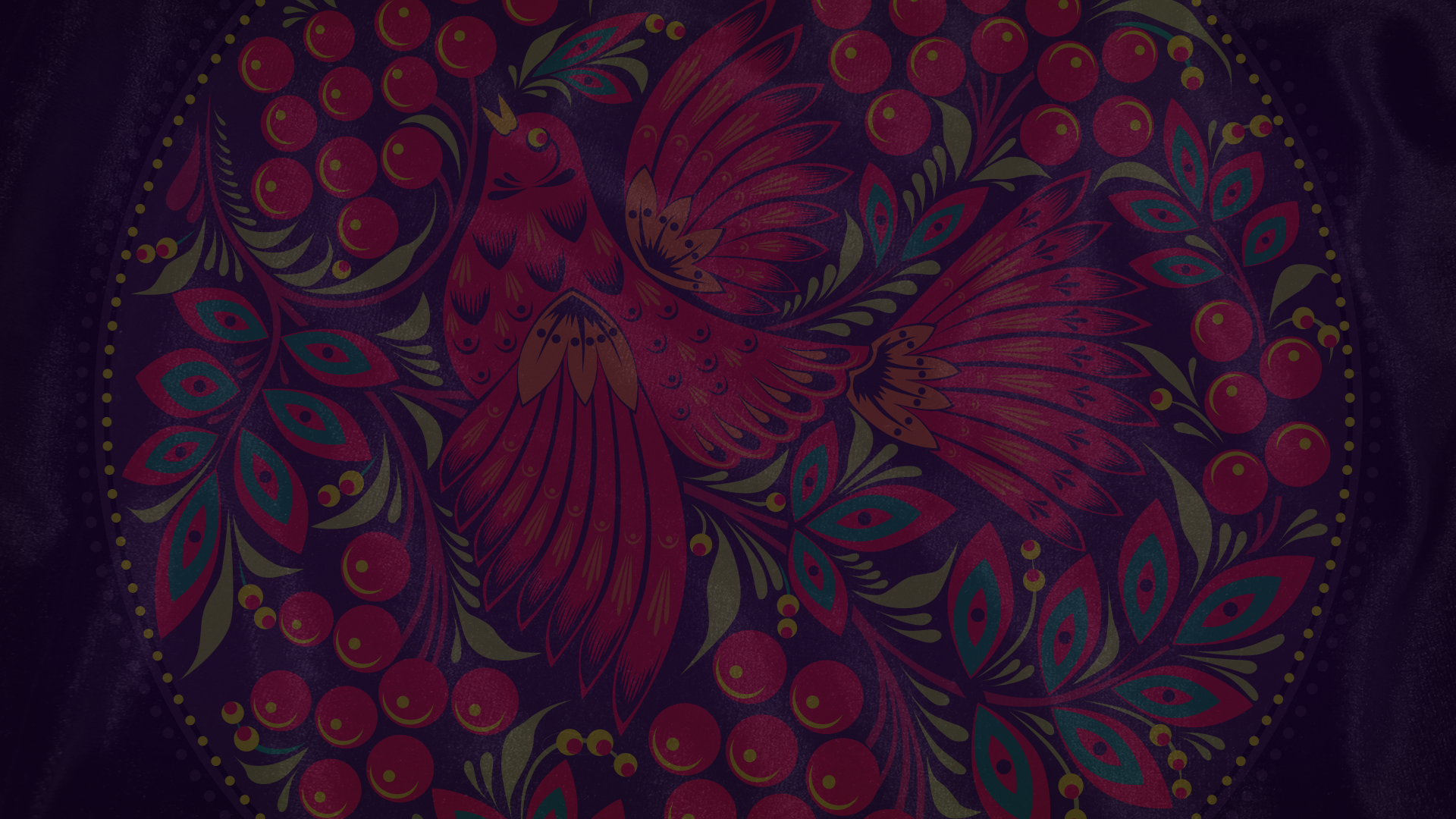 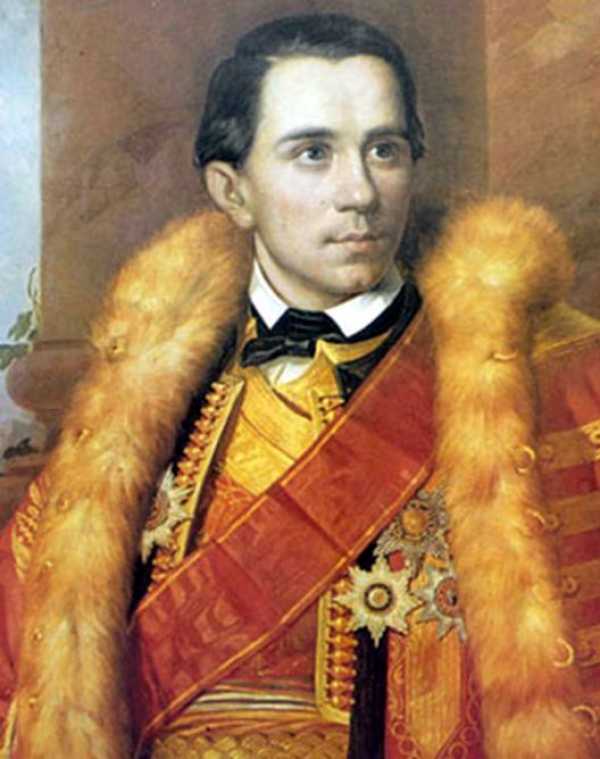 Стефан был признан не только русским царём, но и черногорским.
Стефан Малый принял верховную власть и снискал любовь народа.
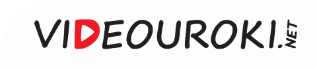 Елизавета Петровна
В 1774 году появилась женщина, называвшая себя княгиней Елизаветой Владимирской.
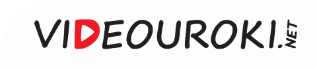 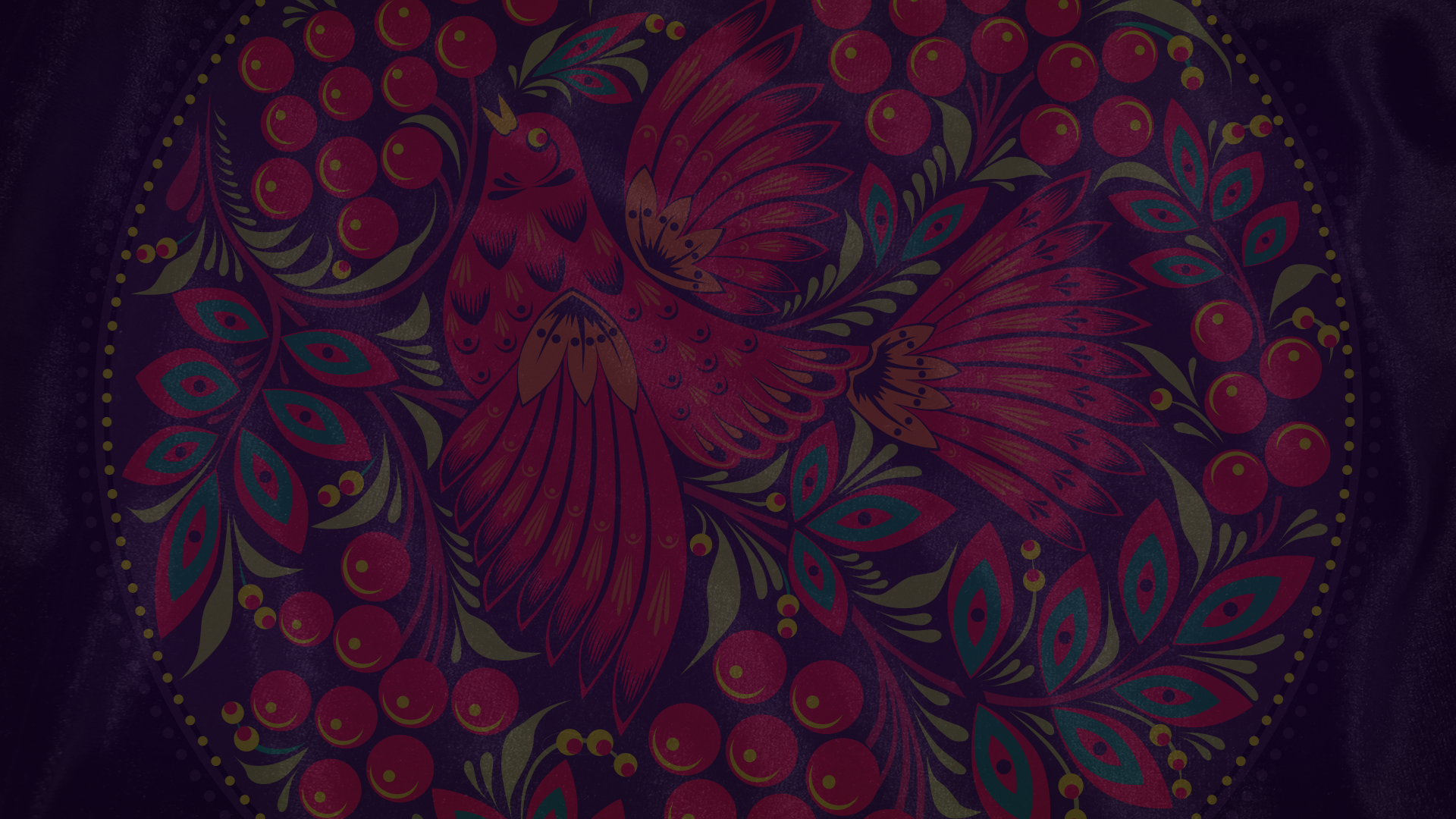 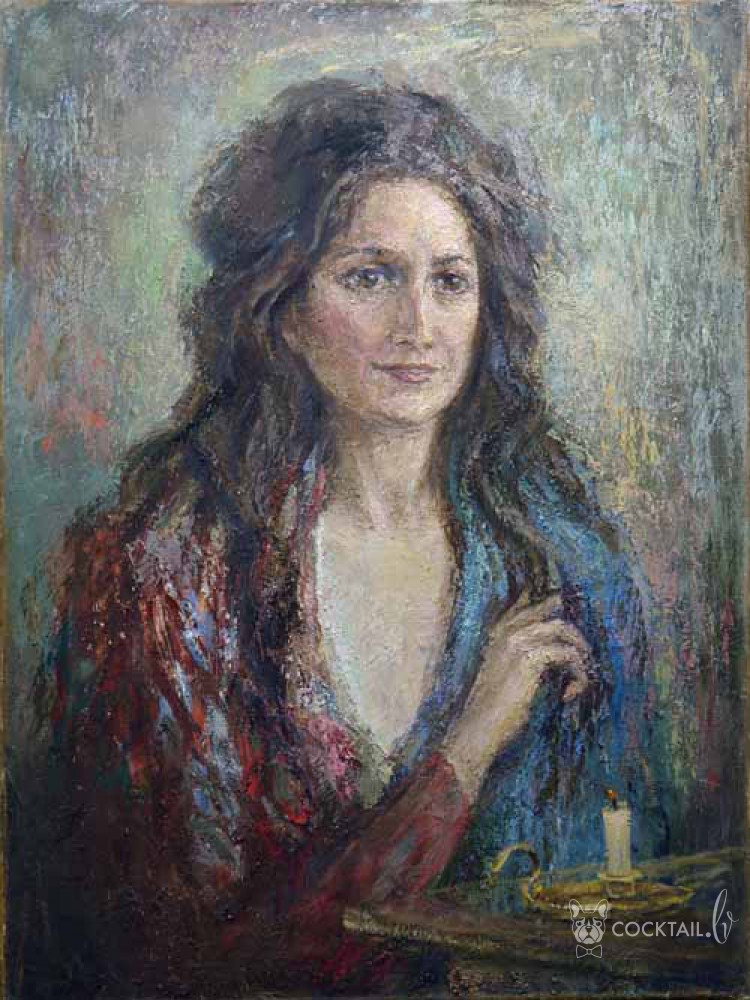 В историю самозванка вошла как княжна Тараканова.
Княжна Тараканова нашла  поддержку в европейских странах.
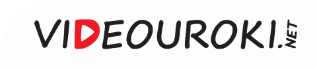 К. Флавицкий.
Княжна Тараканова.
1864
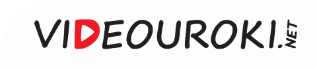 Фото семьи Николая II
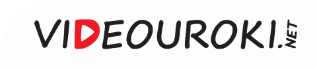 Великая княжна Ольга Николаевна
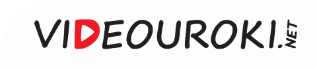 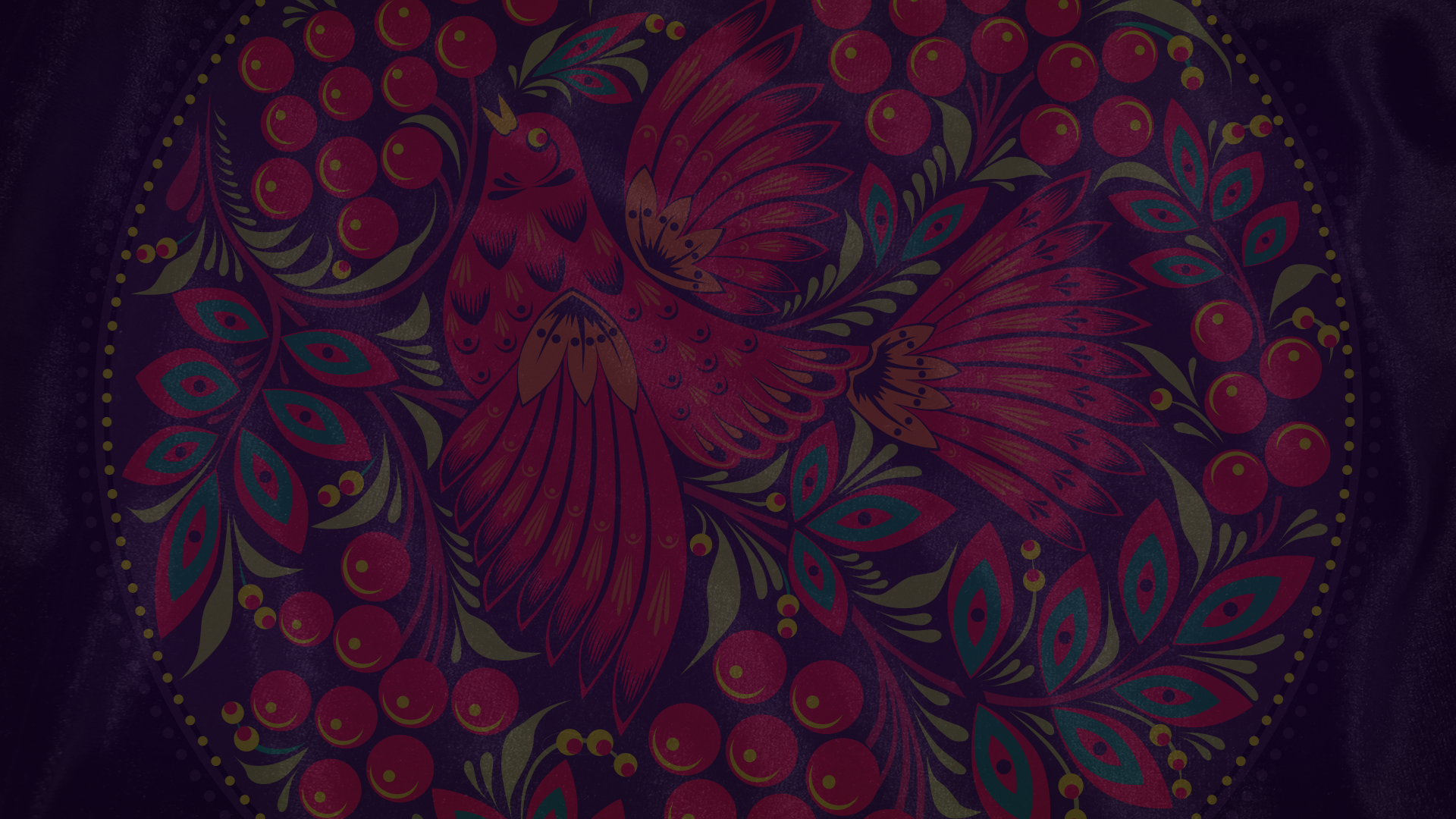 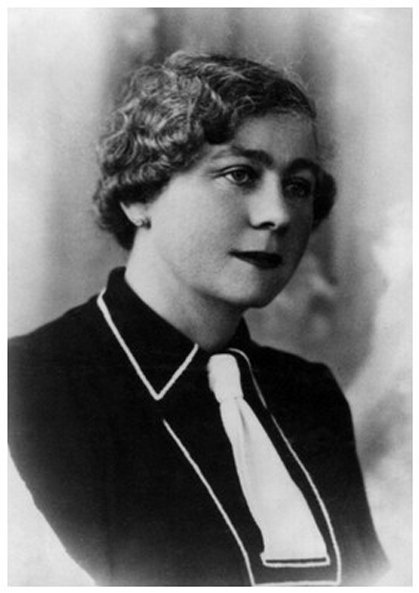 Марга Бодтс рассказала, 
что спаслась, поменявшись одеждой с крестьянской девушкой.
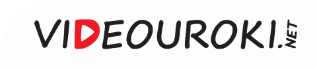 Кронпринц Вильгельм 
с отцом и сыном
Кронпринц Вильгельм выплачивал Марге Бодтс пожизненную пенсию.
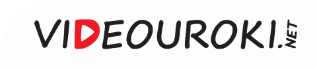 Великая княжна Татьяна Николаевна
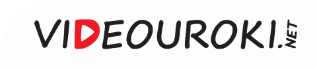 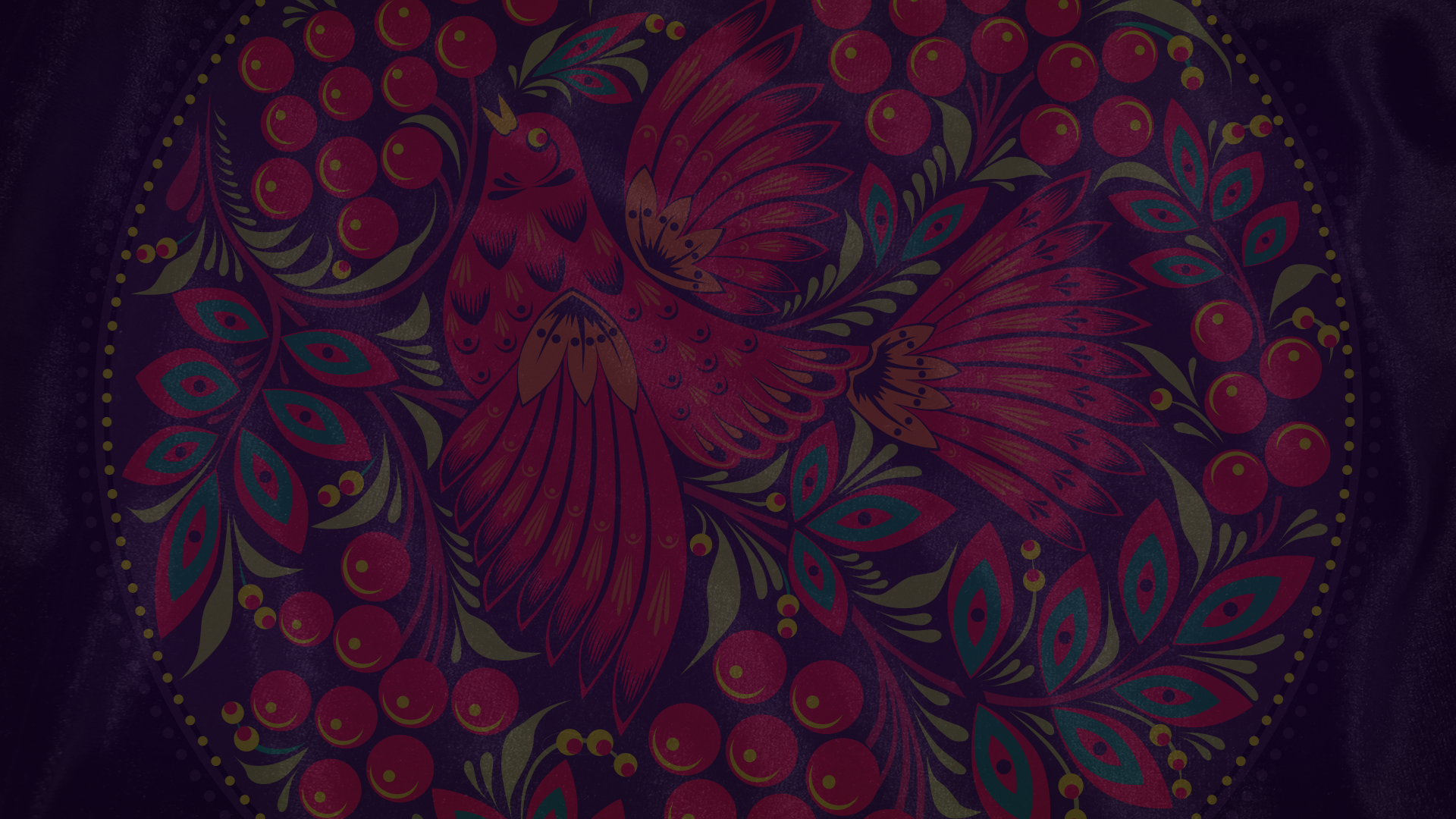 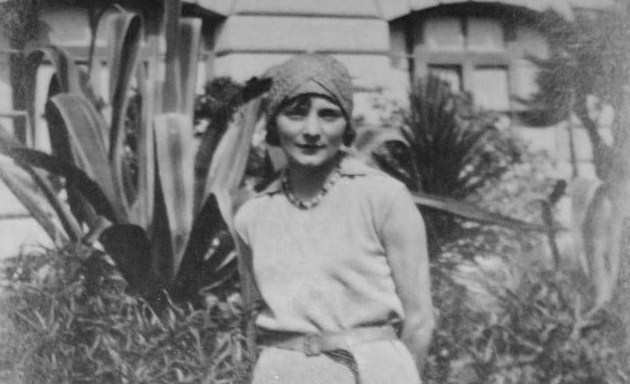 Лже-Татьяна Романова известна под именем Мишель Анше.
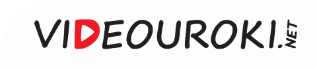 Мария Фёдоровна 
на борту британского линкора «Мальборо»
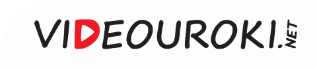 Великая княжна Анастасия Николаевна
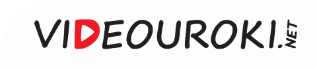 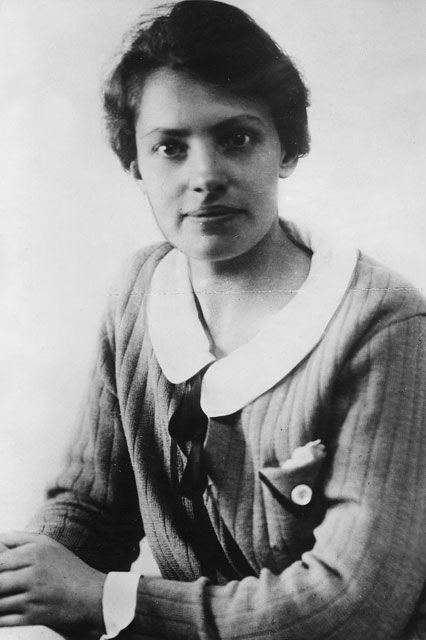 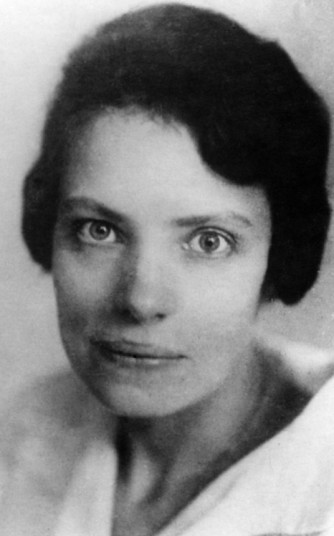 Анна Андерсон
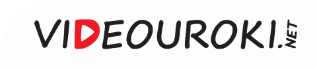 Императрица Александра Фёдоровна 
с дочерьми
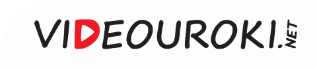 Цесаревич Алексей
Более восьмидесяти человек выдавали себя за цесаревича Алексея.
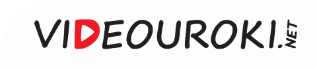 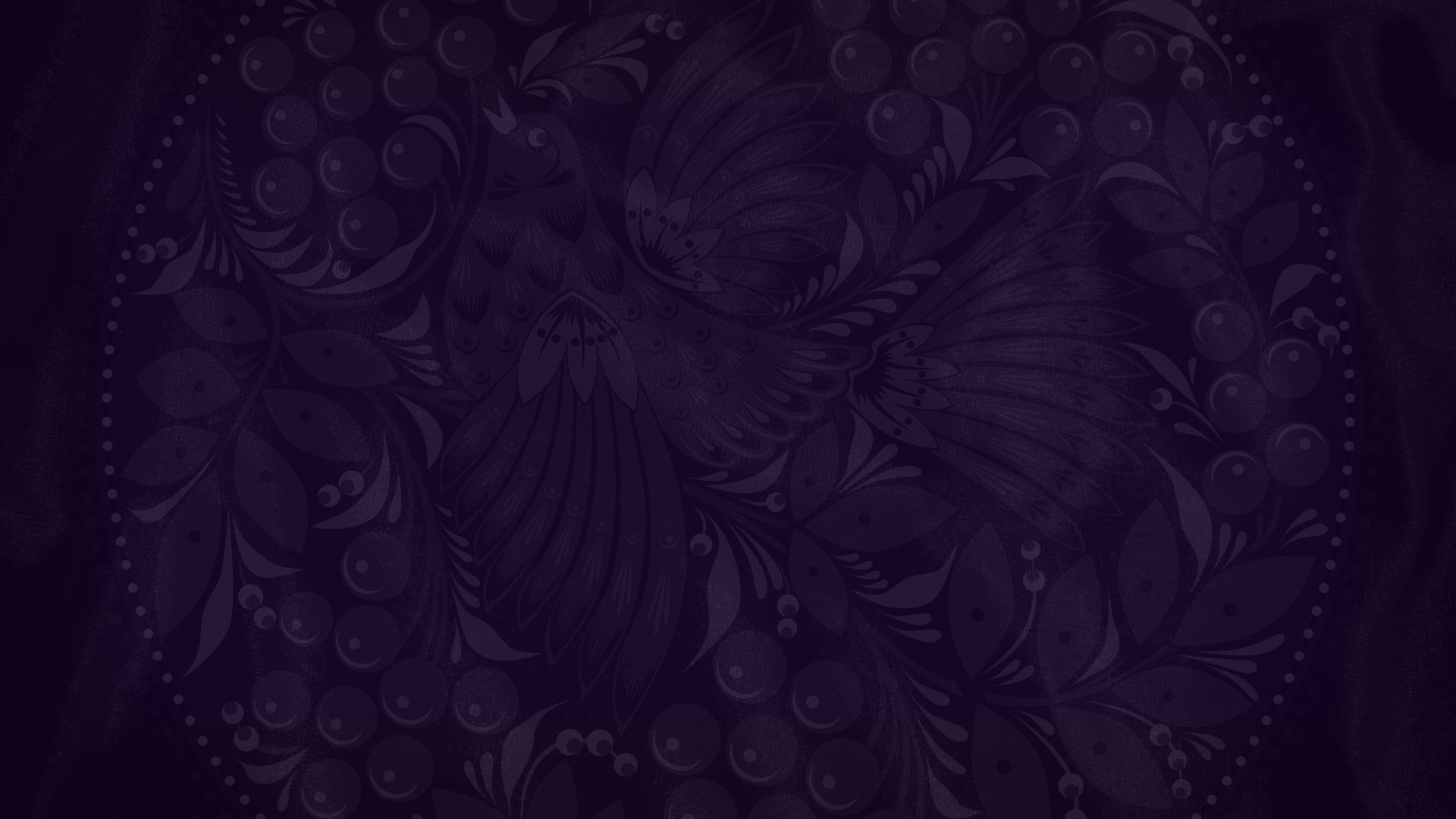 Появление самозванцев
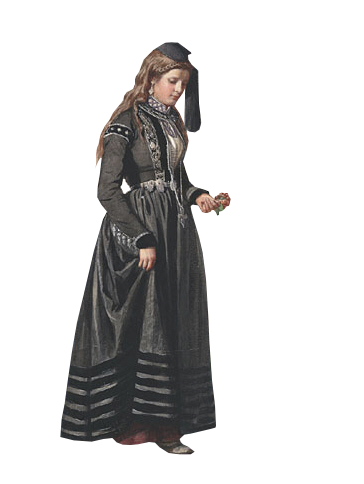 В государствах, где самозванцы претендовали на власть, наблюдался политический и духовный кризис.
1
Народ жил идеей монархической власти, дарованной Богом.
2
Простые люди не подвергали сомнению слова тех, кто имел право на власть.
3
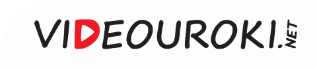 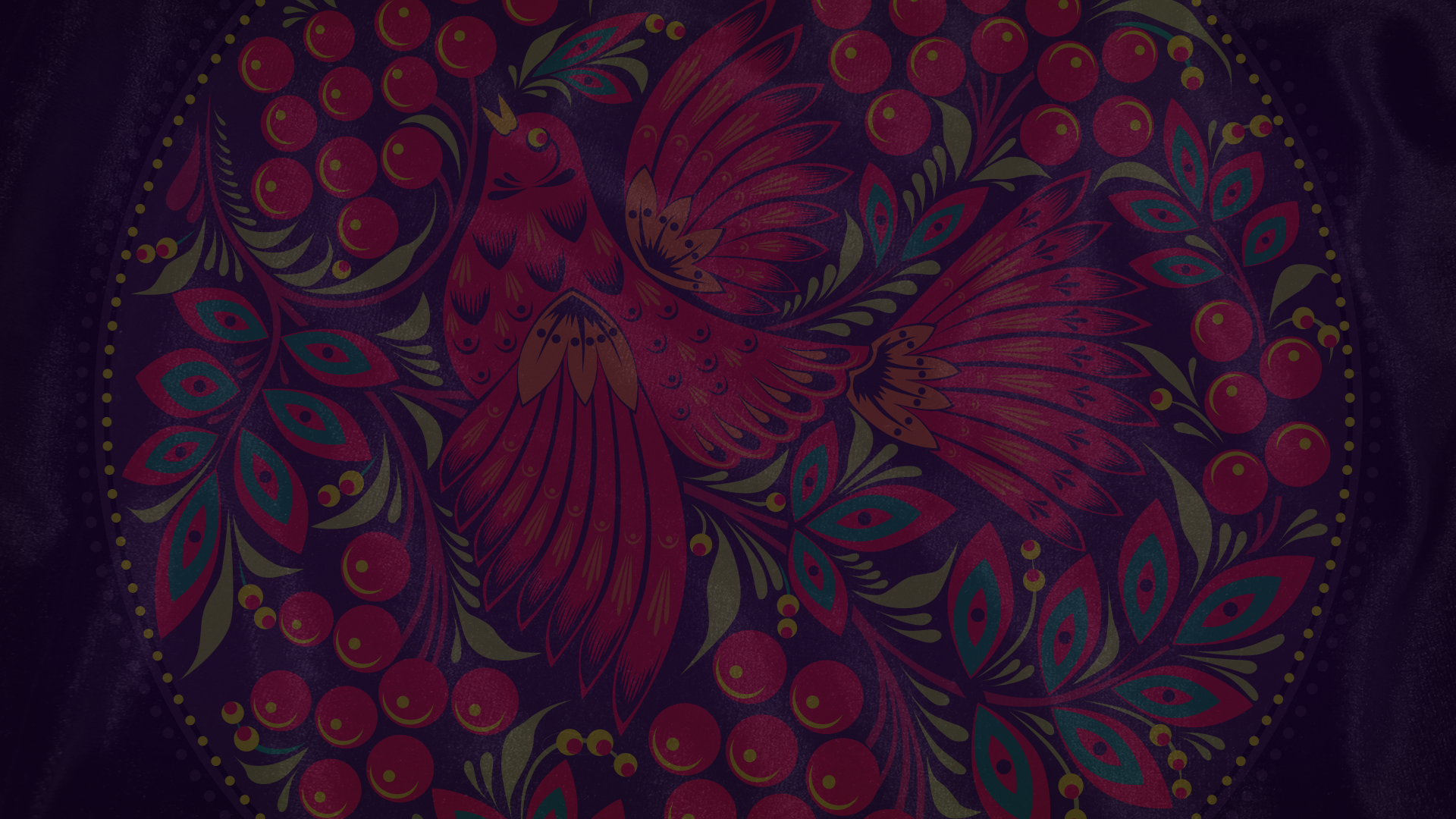 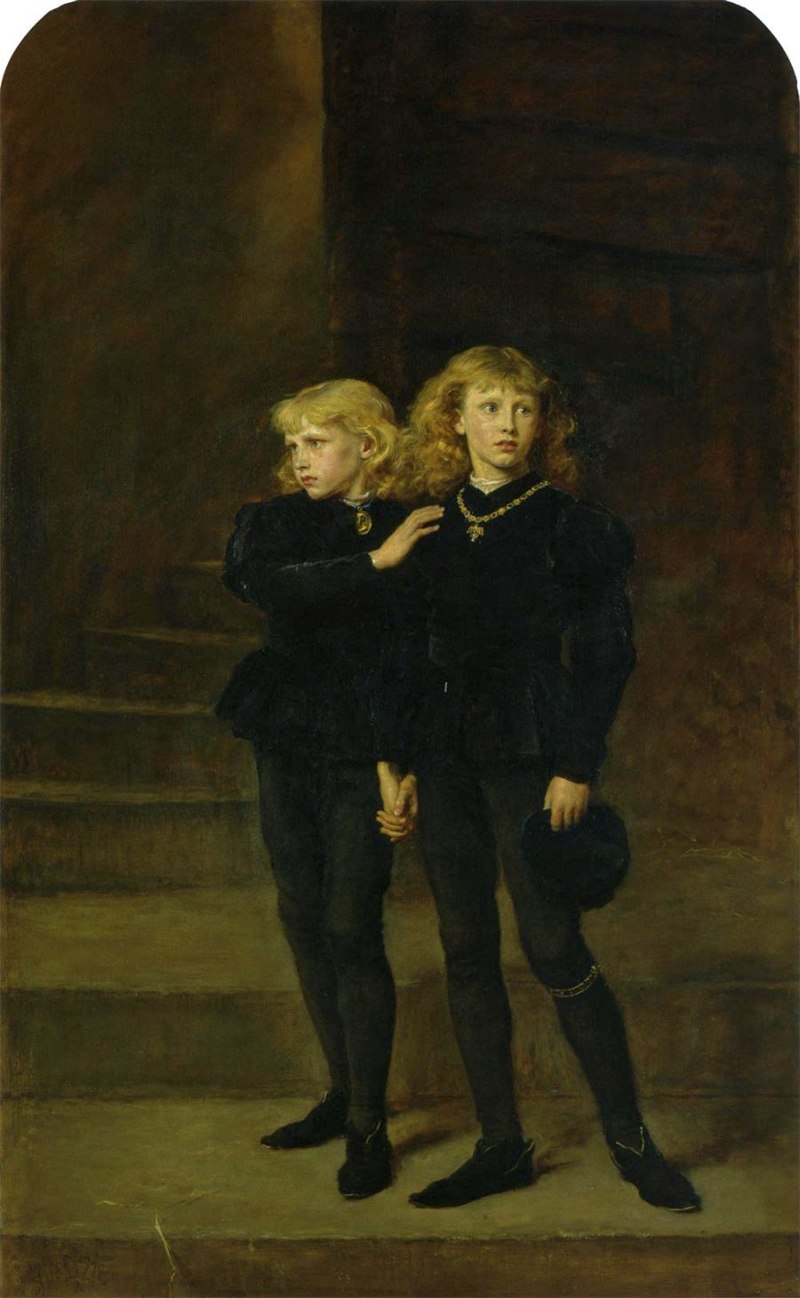 Император, убитый в начале своего правления, превращался в «доброго императора», который вернётся 
в трудную минуту и спасёт свою страну.
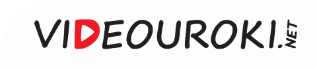